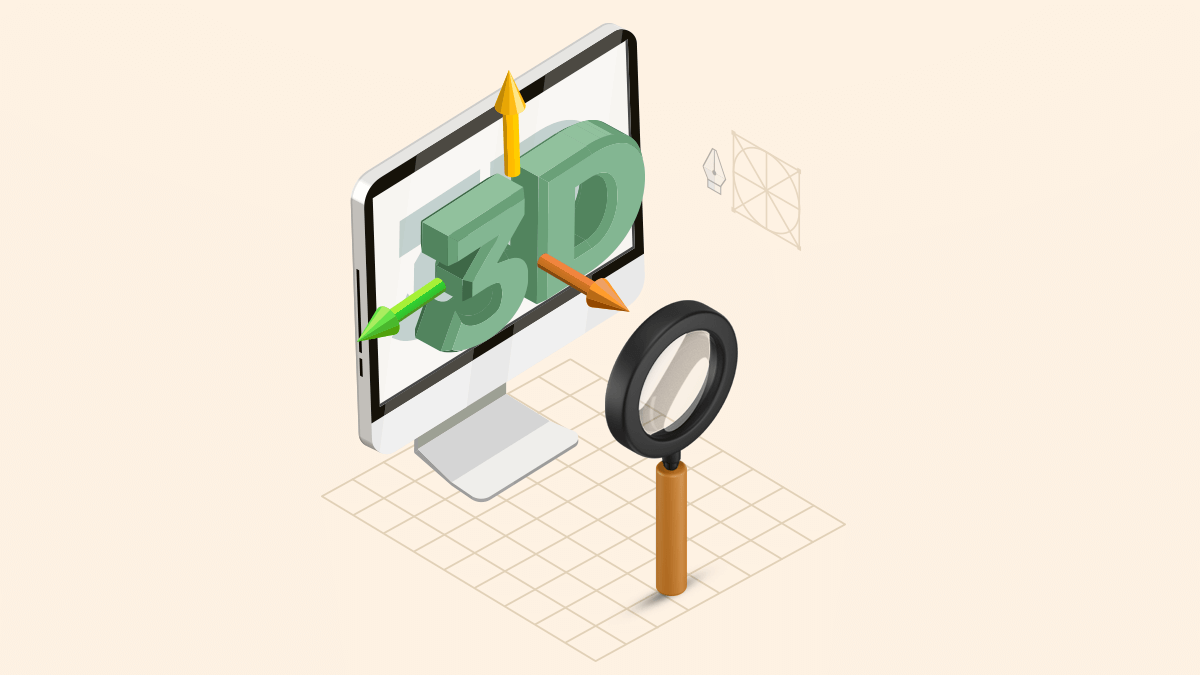 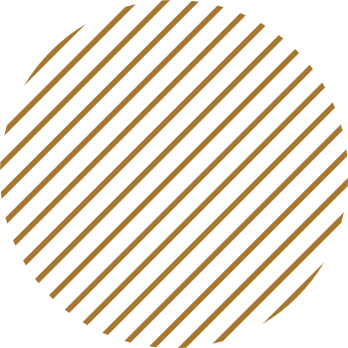 الوحدة الأولى:
التصميم ثلاثي الابعاد
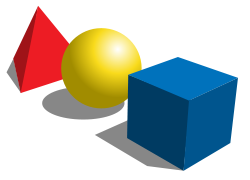 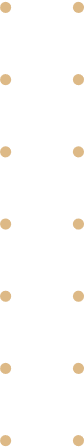 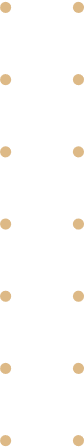 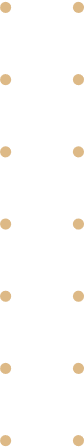 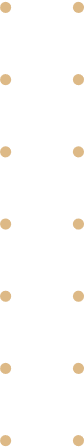 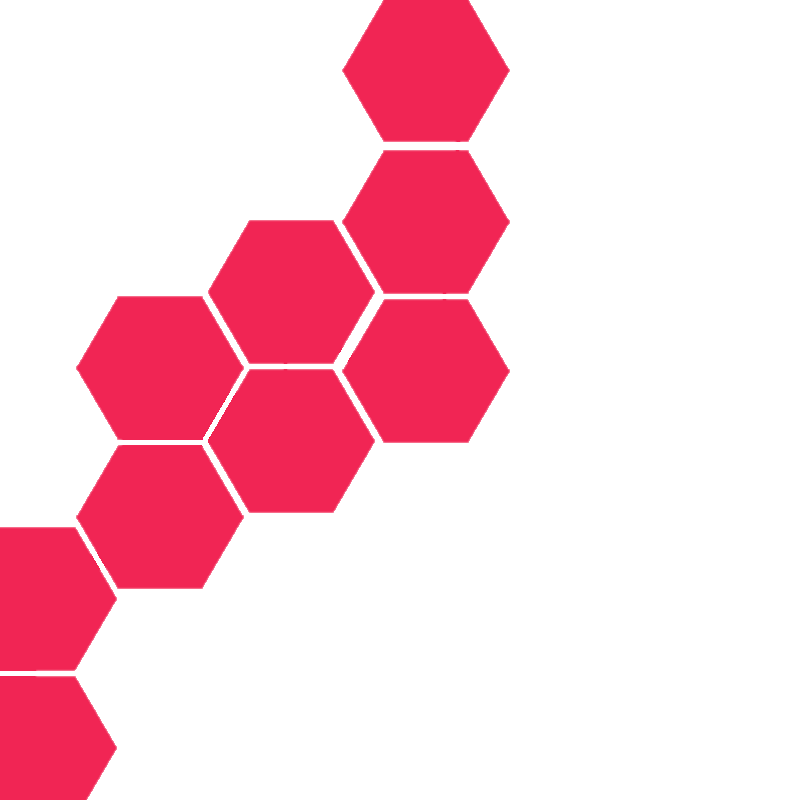 مراجعة الحصة السابقة
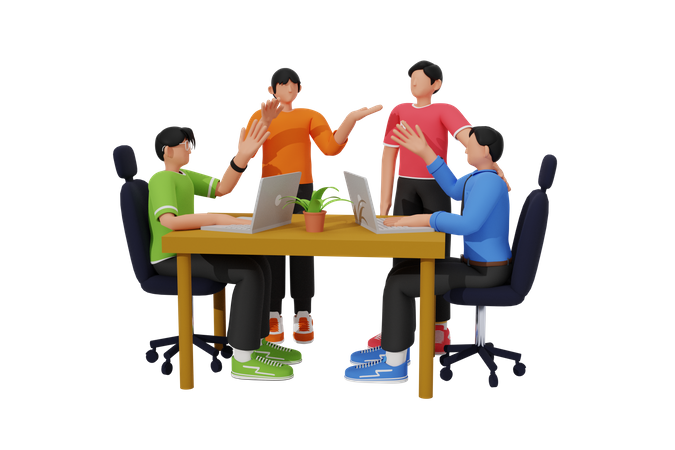 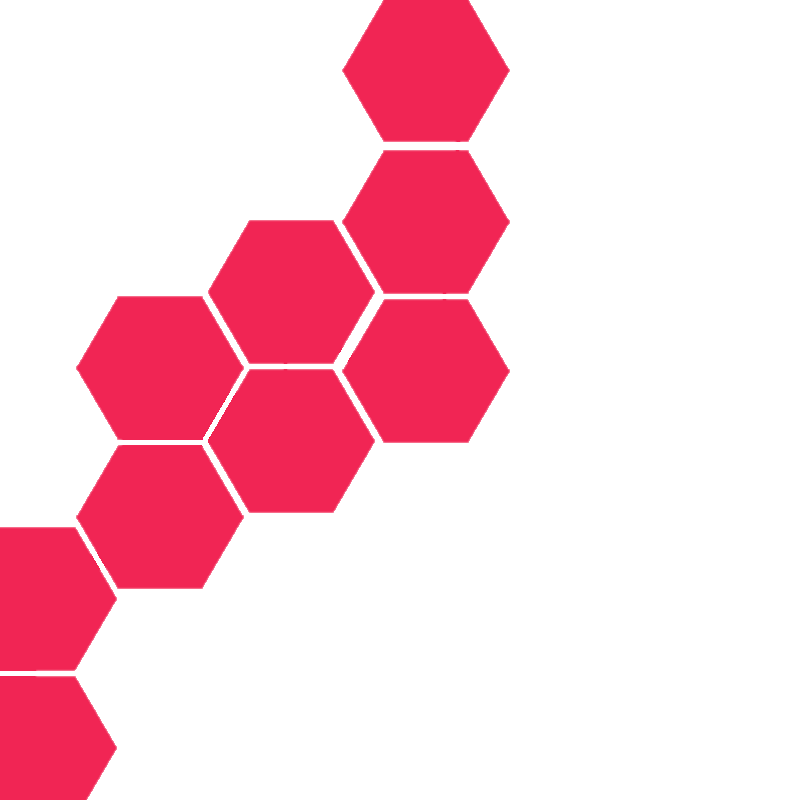 بيانات الوحدة
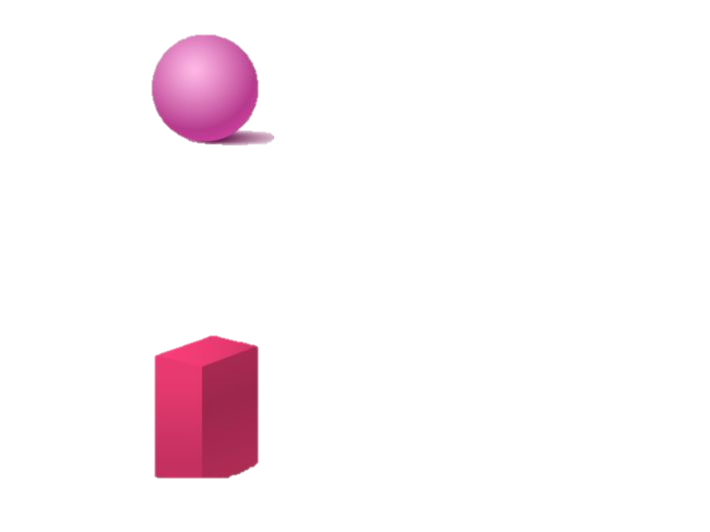 عنوان الدرس
صفحات الكتاب
رقم الدرس
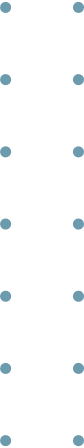 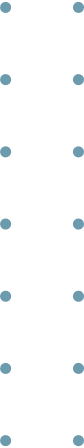 معالجة الأشكال ثلاثية الأبعاد
من الصفحة 36 الى 55
الدرس الثاني
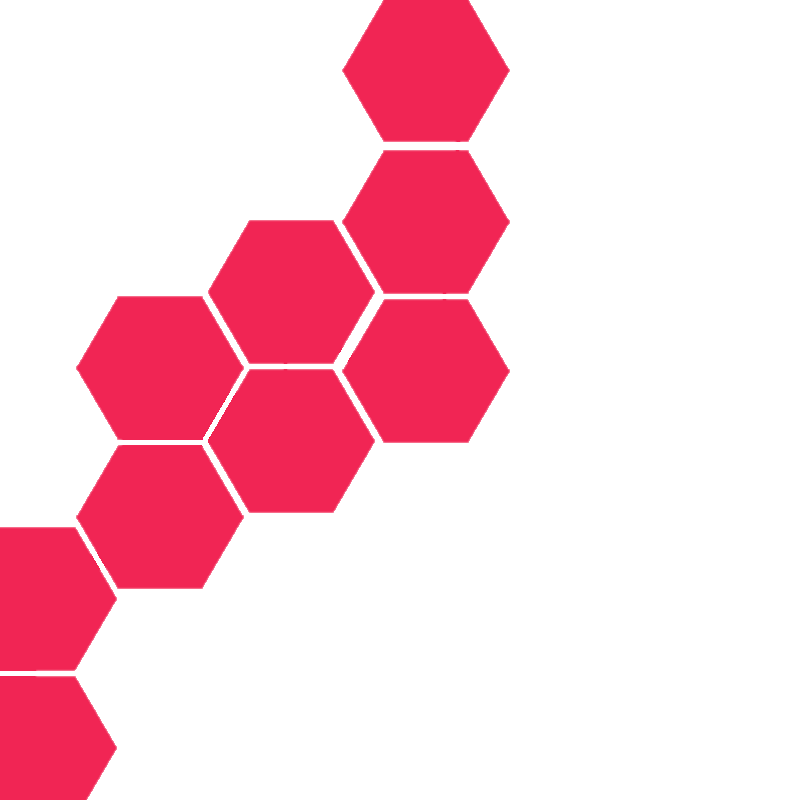 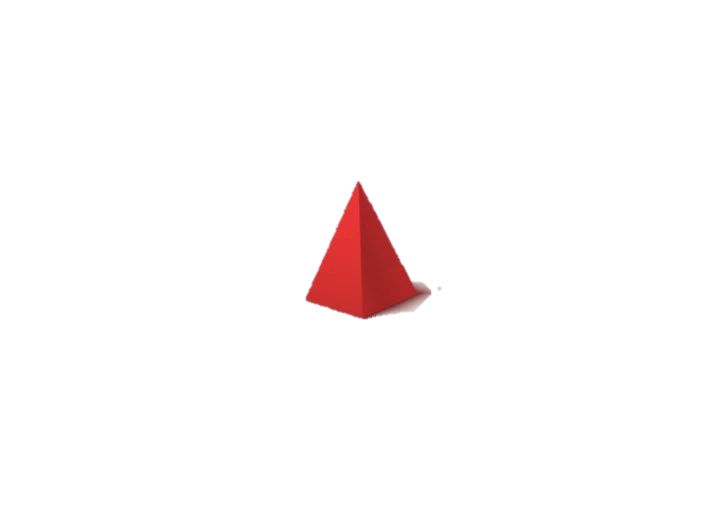 مفردات الدرس
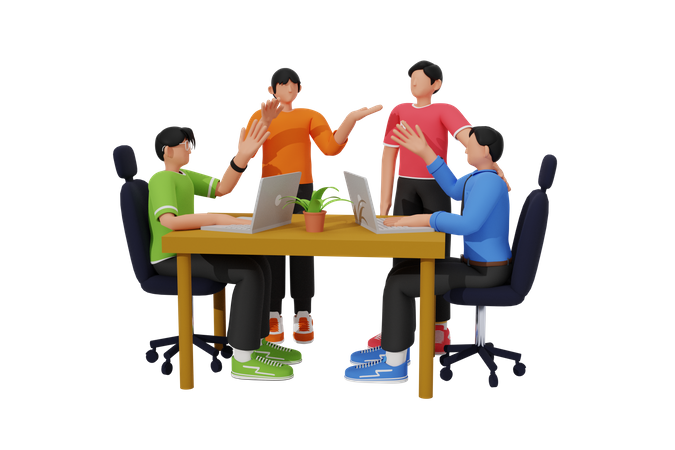 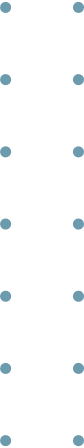 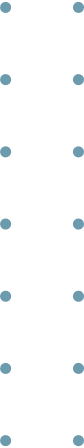 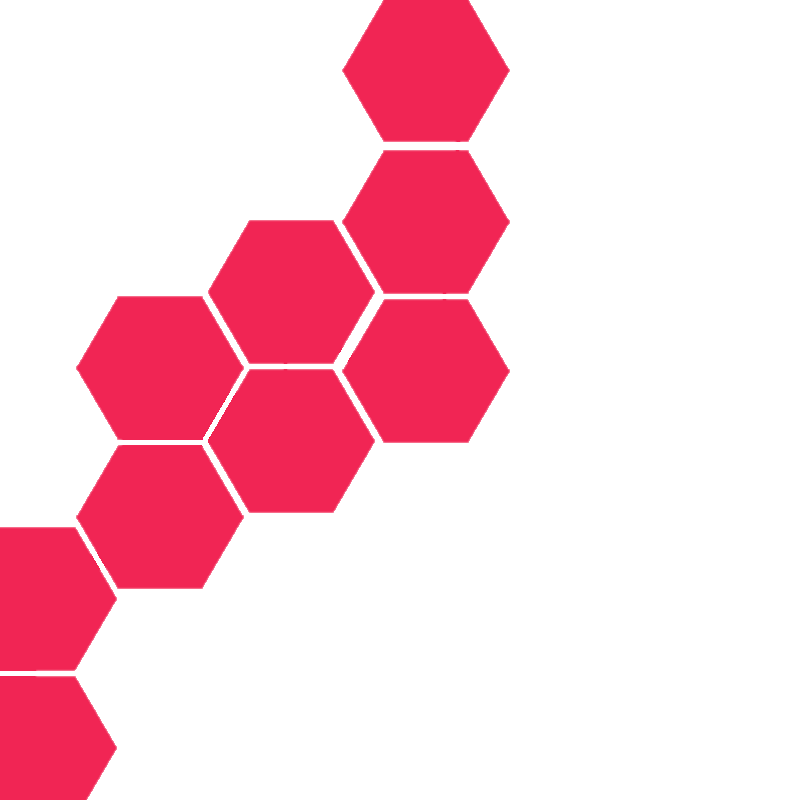 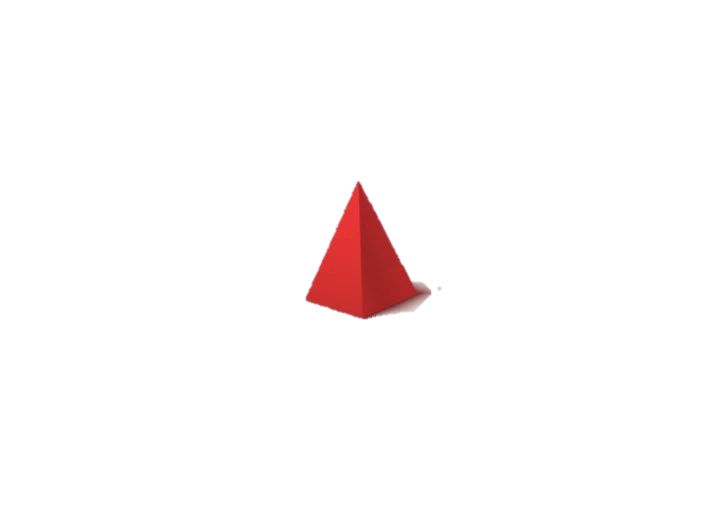 ماذا سنتعلم ؟
تصميم حامل المستلزمات المكتبية
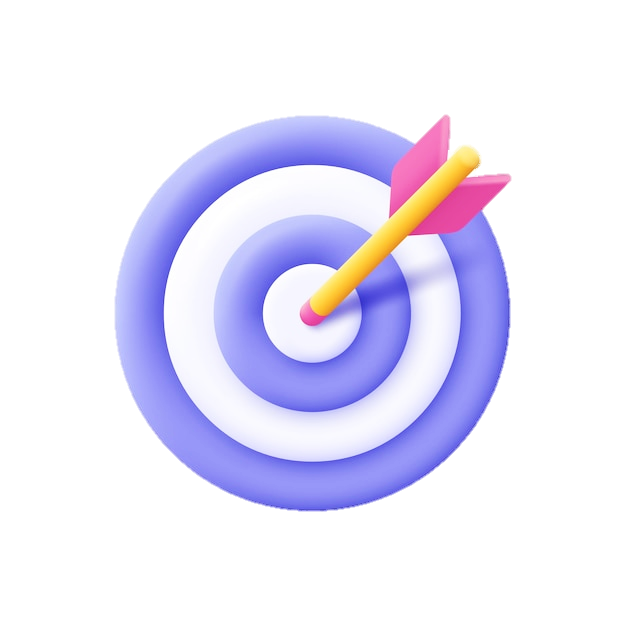 تغيير عرض الشكل ثلاثي الابعاد
استخدام برنامج تينكركاد و مميزاتها
إنشاء حامل الأقلام
تصميم حامل المستلزمات المكتبية
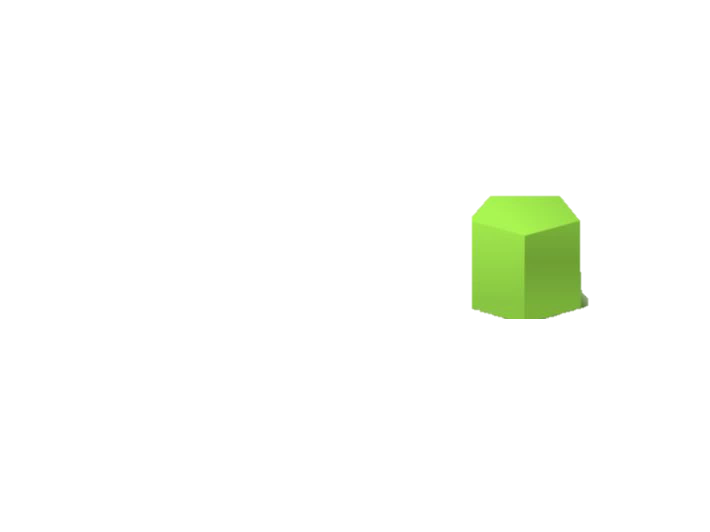 محتوى الدرس
ستستخدم ثلاثة أشكال أساسية لإنشاء حامل المستلزمات المكتبية:
< أسطوانتان.
< صندوق واحد.
< سقف واحد.
لإنشاء قاعدة حامل المستلزمات المكتبة:
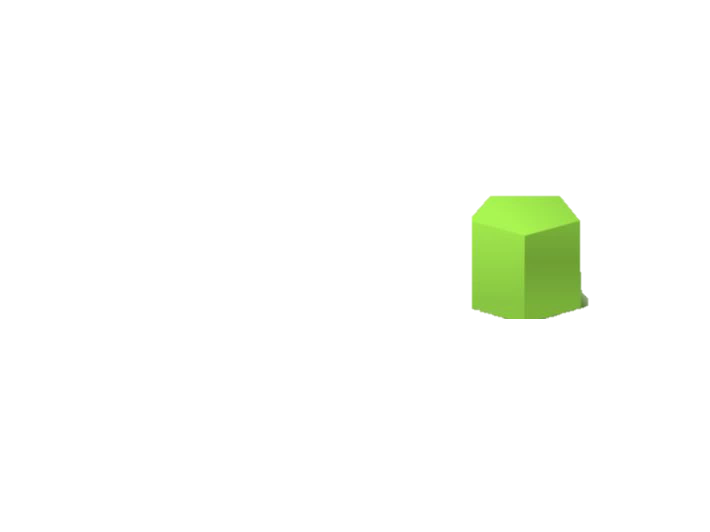 محتوى الدرس
01من (أدوات الشكل)، حدد (الأسطوانة). 
02 اضغط على مساحة العمل لإضافتها.
03 حدد المقبض الأبيض للأسطوانة لتتغير الطول والعرض.
04 اضغط على الصندوق الخاص بالطول واكتب 100.00 مم.
05 اضغط على الصندوق الخاص بالعرض واكتب 100.00 مم.
3
4
5
لإنشاء قاعدة حامل المستلزمات المكتبة:
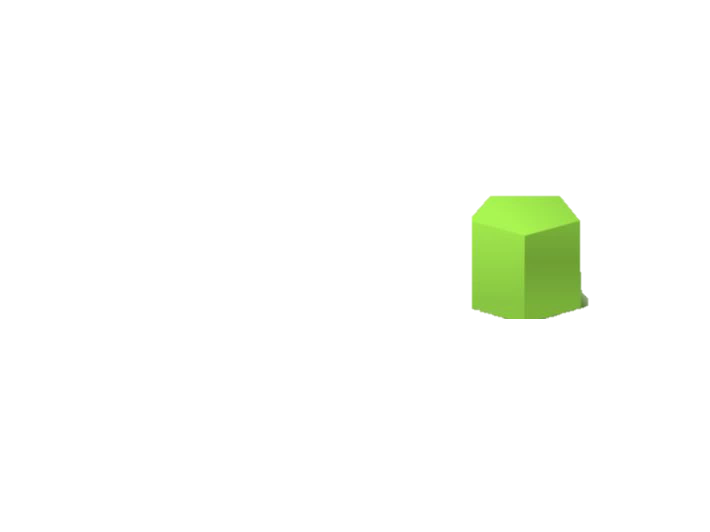 محتوى الدرس
06 من الأسطوانة، حدد المقبض الأبيض الخاص بالارتفاع.
07 اضغط على الصندوق الخاص بالارتفاع واكتب 2.00 مم.
7
6
لإنشاء قاعدة حامل المستلزمات المكتبة:
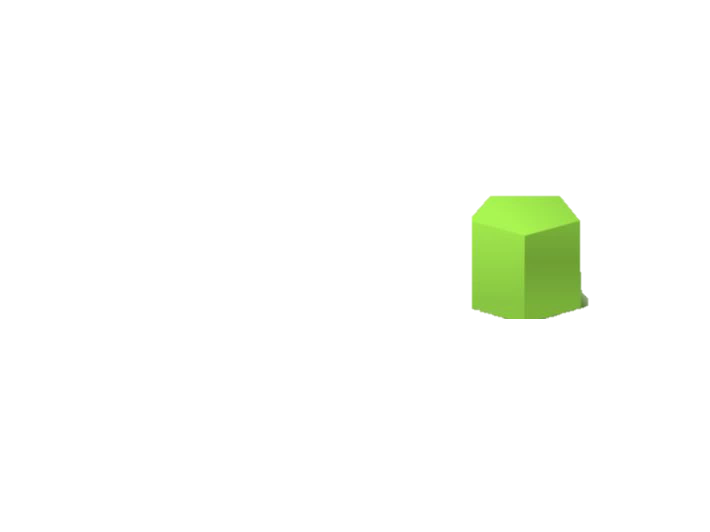 محتوى الدرس
06 من الأسطوانة، حدد المقبض الأبيض الخاص بالارتفاع.
07 اضغط على الصندوق الخاص بالارتفاع واكتب 2.00 مم.
08 من منتصف الجزء العلوي للأسطوانة، اضغط على المقبض ذي الشكل السهمي واسحبه لأعلى بمقدار 2.00 مم.
7
8
6
لإنشاء حامل الأقلام:
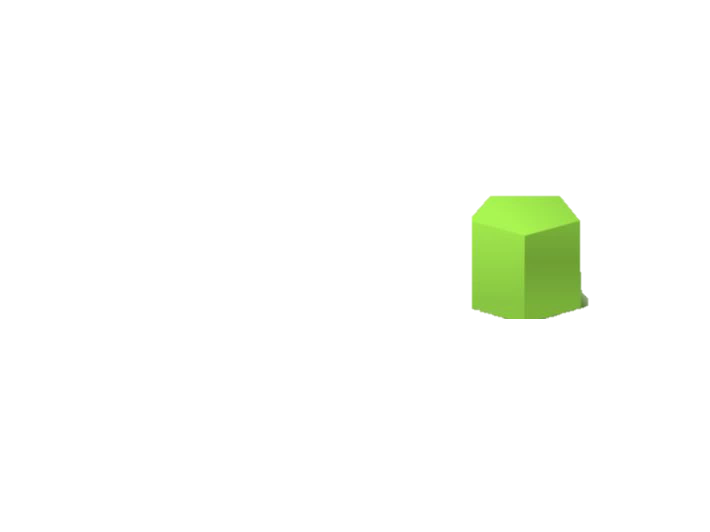 محتوى الدرس
01 من (أدوات الشكل)، حدد (الأسطوانة). 
02 اضغط على مساحة العمل لإضافتها.
03 حدد المقبض الأبيض للأسطوانة لتتغير الارتفاع.
04 اضغط على الصندوق الخاص بالطول واكتب 40.00 مم.
05 اضغط على الصندوق الخاص بالعرض واكتب 40.00 مم.
3
4
5
لإنشاء حامل الأقلام:
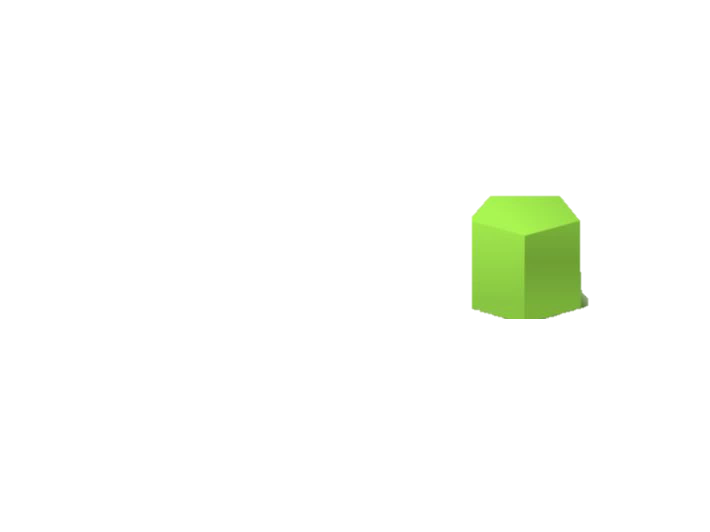 محتوى الدرس
01 من (أدوات الشكل)، حدد (الأسطوانة). 
02 اضغط على مساحة العمل لإضافتها.
03 حدد المقبض الأبيض للأسطوانة لتتغير الارتفاع.
04 اضغط على الصندوق الخاص بالطول واكتب 40.00 مم.
05 اضغط على الصندوق الخاص بالعرض واكتب 40.00 مم.
3
4
5
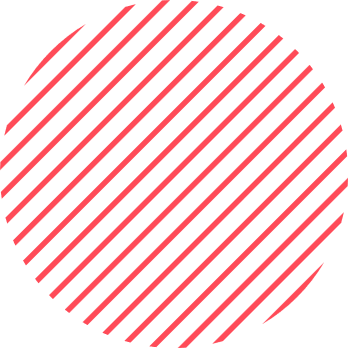 ماذا تعلمنا خلال الحصة ؟
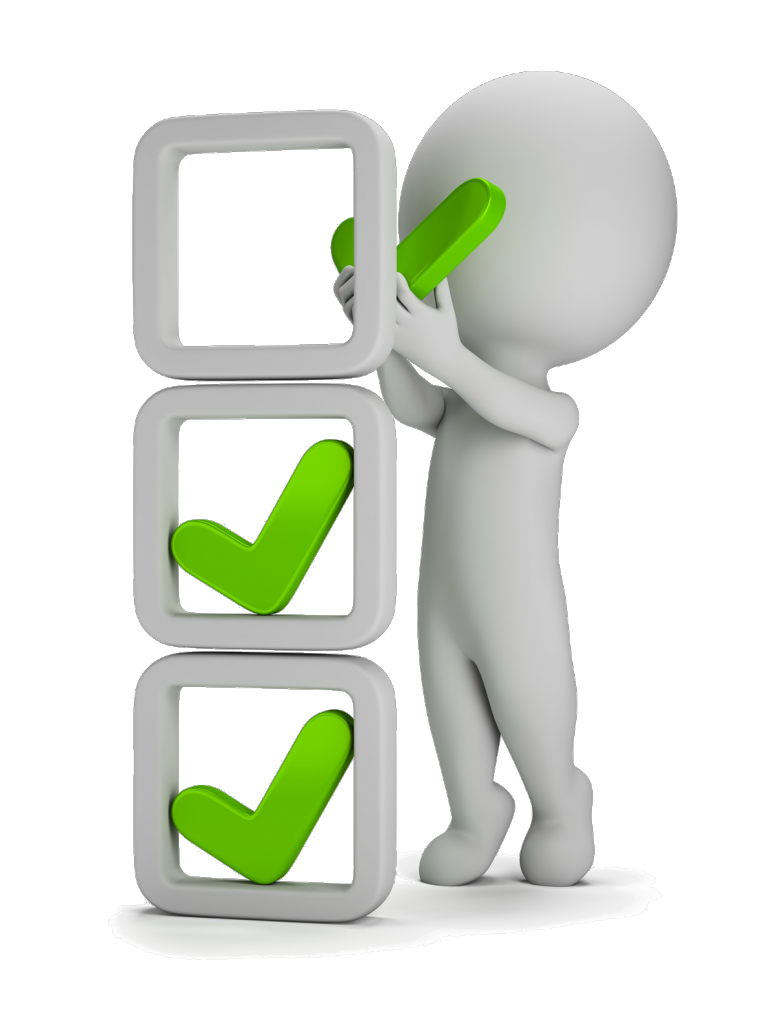 تصميم حامل المستلزمات المكتبية
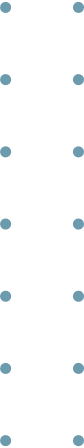 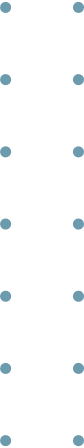 02
01
إنشاء حامل الأقلام
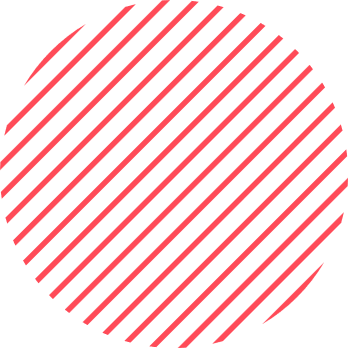 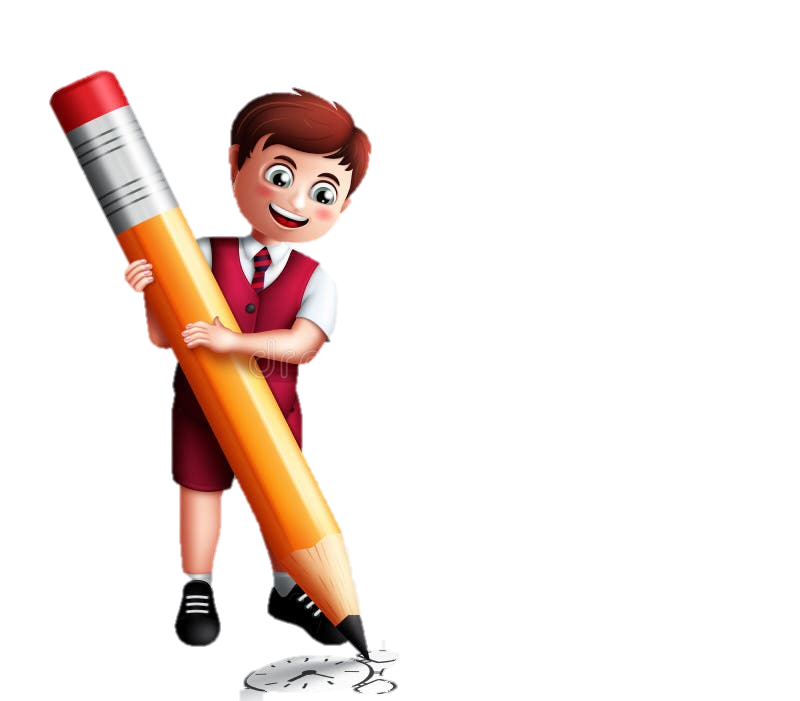 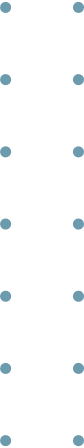 نهاية درسنا اليوم ..
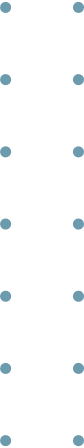 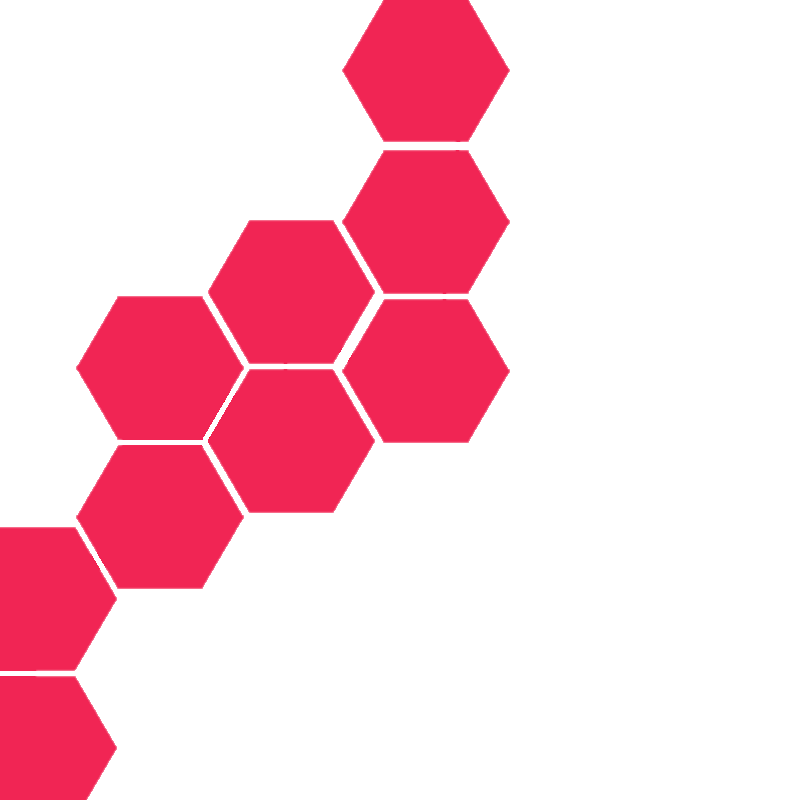 مراجعة الحصة السابقة
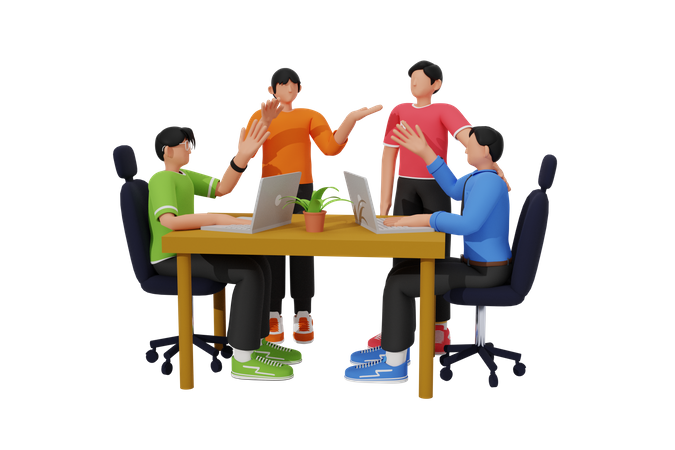 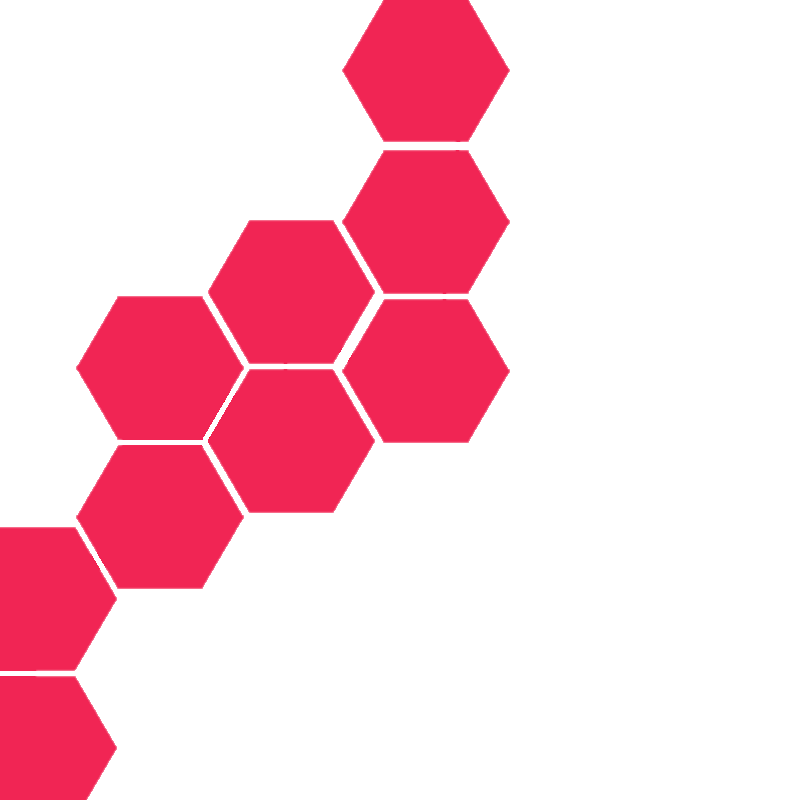 بيانات الوحدة
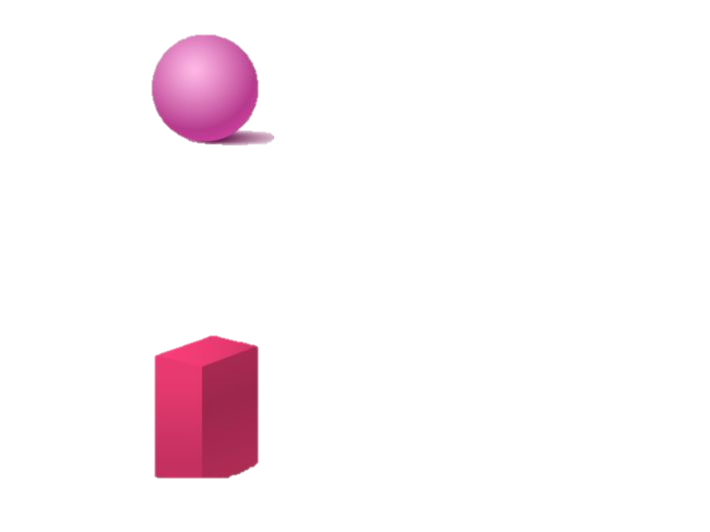 عنوان الدرس
صفحات الكتاب
رقم الدرس
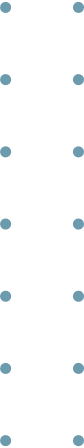 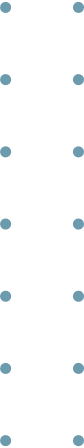 معالجة الأشكال ثلاثية الأبعاد
من الصفحة 36 الى 55
الدرس الثاني-2
الأشكال الصلبة والمفرغة
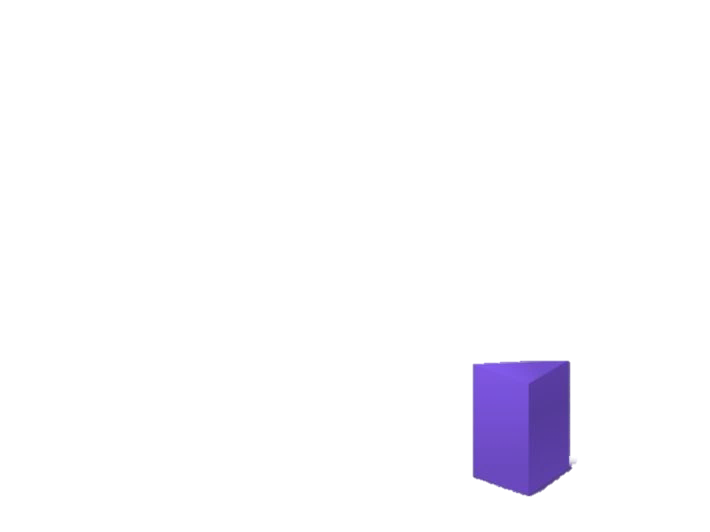 محتوى الدرس
يُحدد الخيار صلب “Solid"ما إذا كان الصندوق صلبًا أم مُفرغًا. إذا تم ضبطه على صلب، فسيكون الصندوق عبارة عن شكل ثلاثي الأبعاد مُصمت تمامًا، أما إذا تم فسينشئ الصندوق ثقبًا في ، ضبطه على مُفرغ أي جسم صلب يتم دمجه معه.
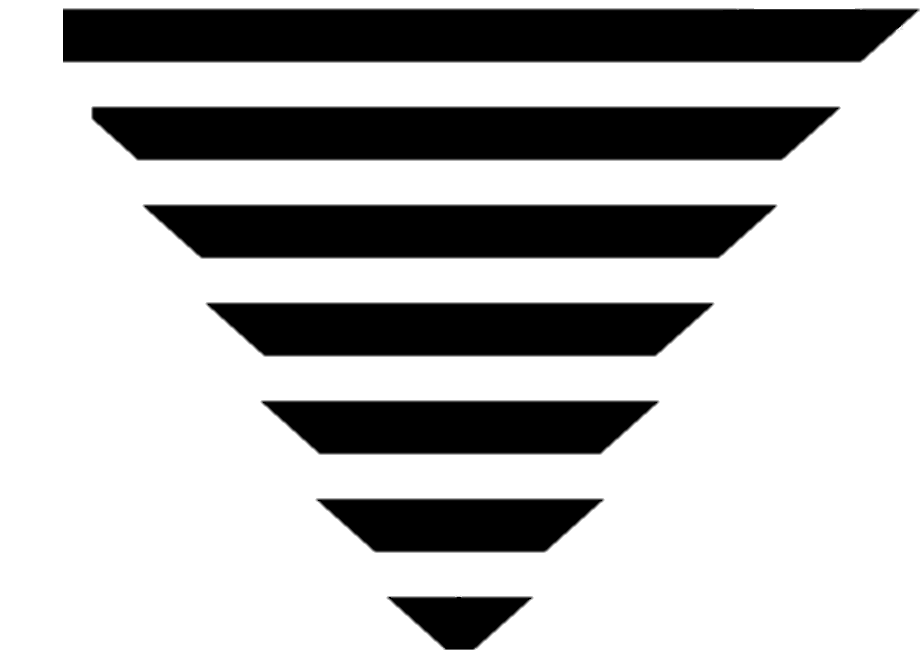 الأشكال الصلبة والمفرغة
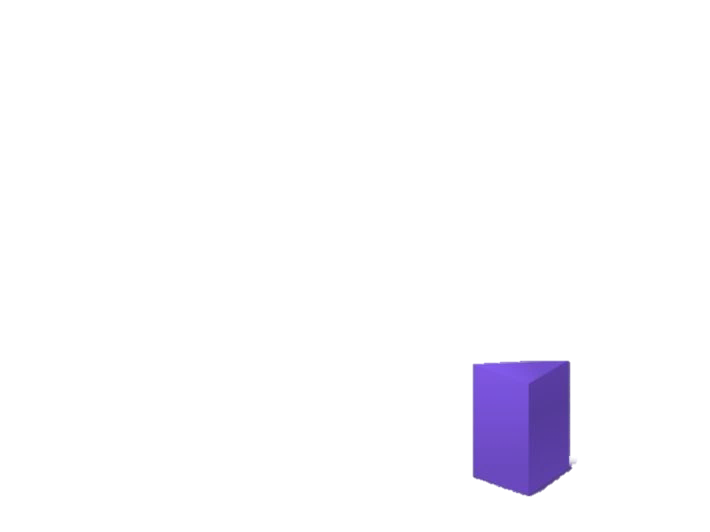 محتوى الدرس
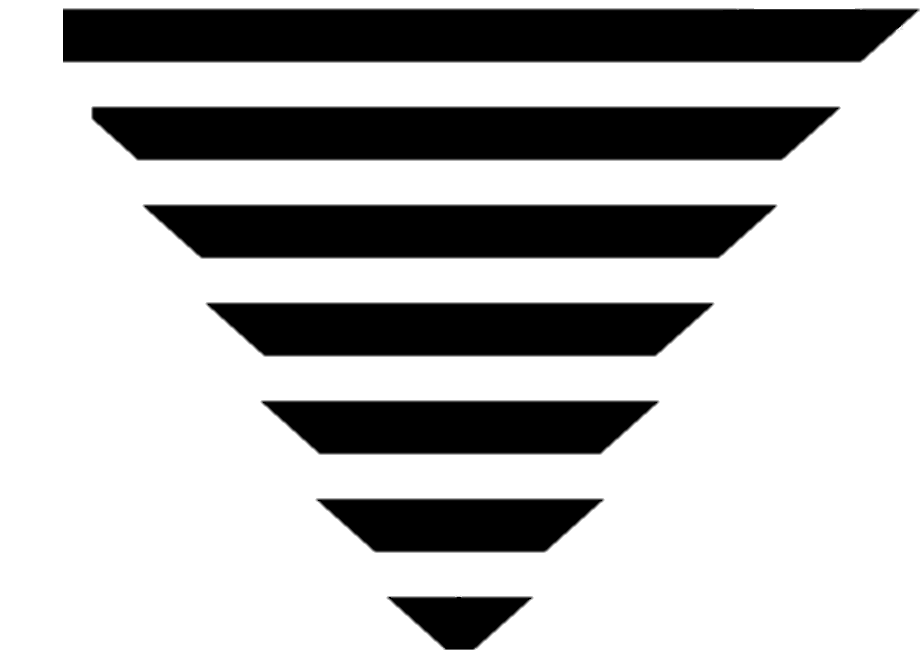 يعمل خيار الشكل المُفرغ مع الخيار السابق. إذا تم ضبط الصندوق على مُفرغ، فسيعمل كشكل تم اقتصاص جزء منه، مما يُنشئ فجوة في أي جسم صلب يتقاطع معه.
الأشكال الصلبة والمفرغة
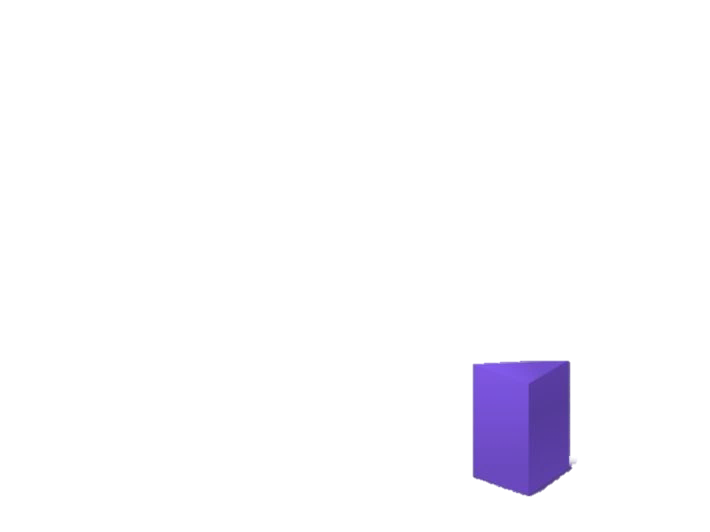 محتوى الدرس
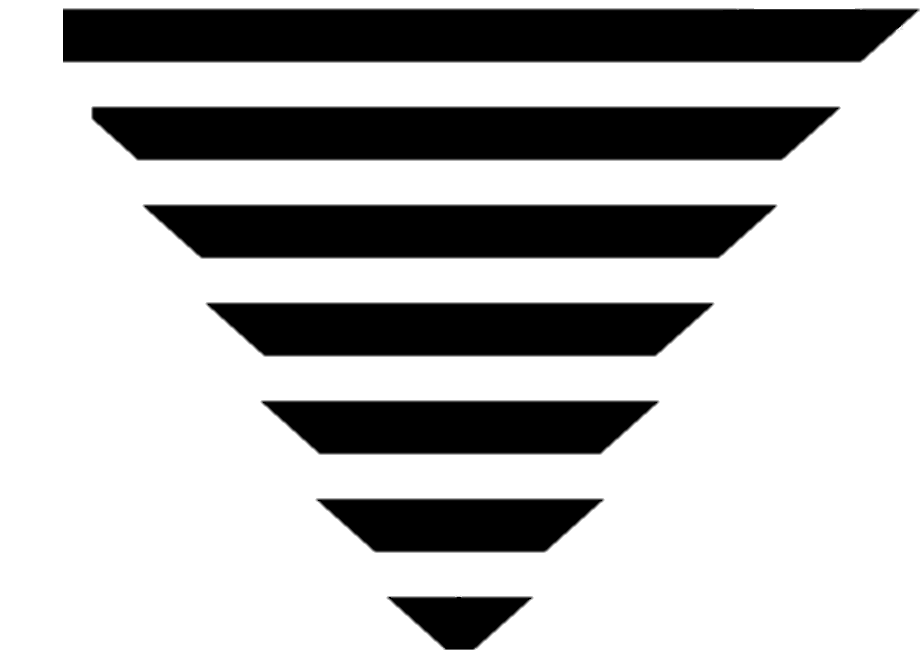 يعمل خيار الشكل المُفرغ مع الخيار السابق. إذا تم ضبط الصندوق على مُفرغ، فسيعمل كشكل تم اقتصاص جزء منه، مما يُنشئ فجوة في أي جسم صلب يتقاطع معه.
لإنشاء قاعدة حامل المستلزمات المكتبة:
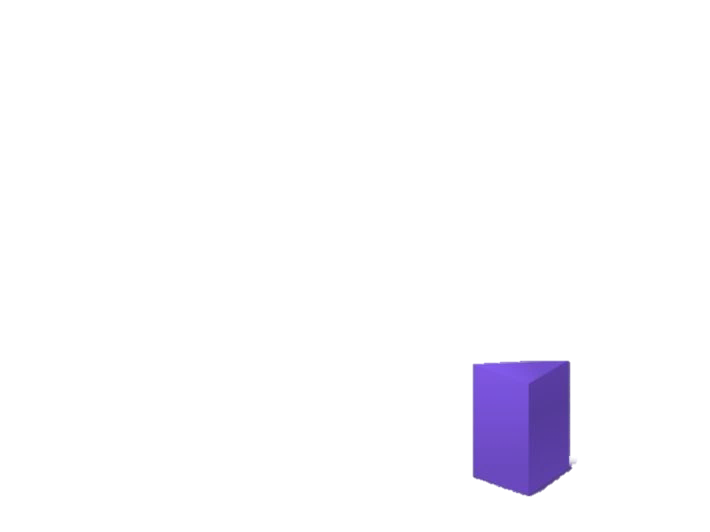 محتوى الدرس
1
2
3
4
01 شكل مفرغ.
02 شكل صلب.
03 تجويف.
04 نتيجة دمج الأجسام الصلبة والمفرغة.
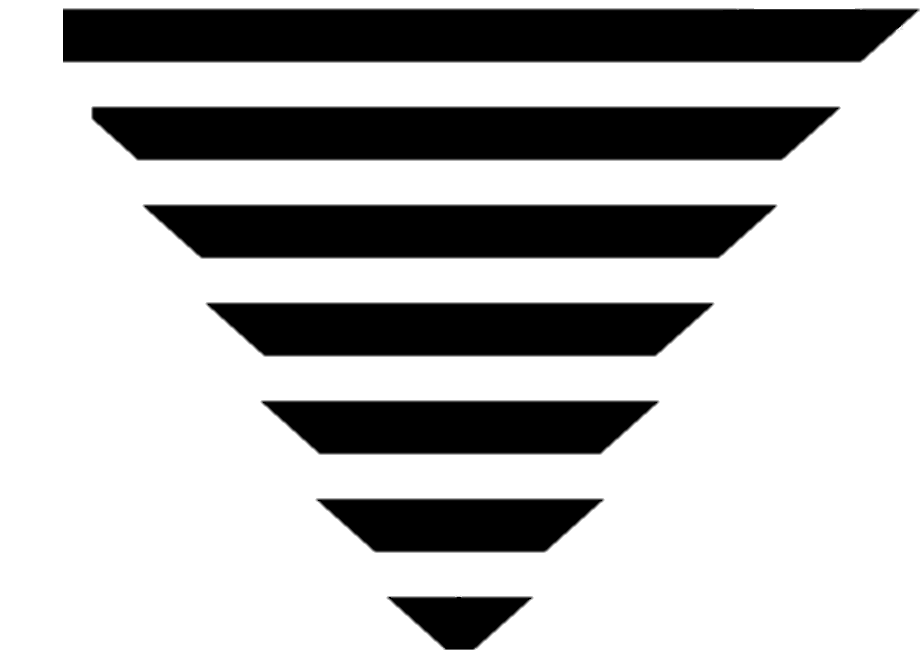 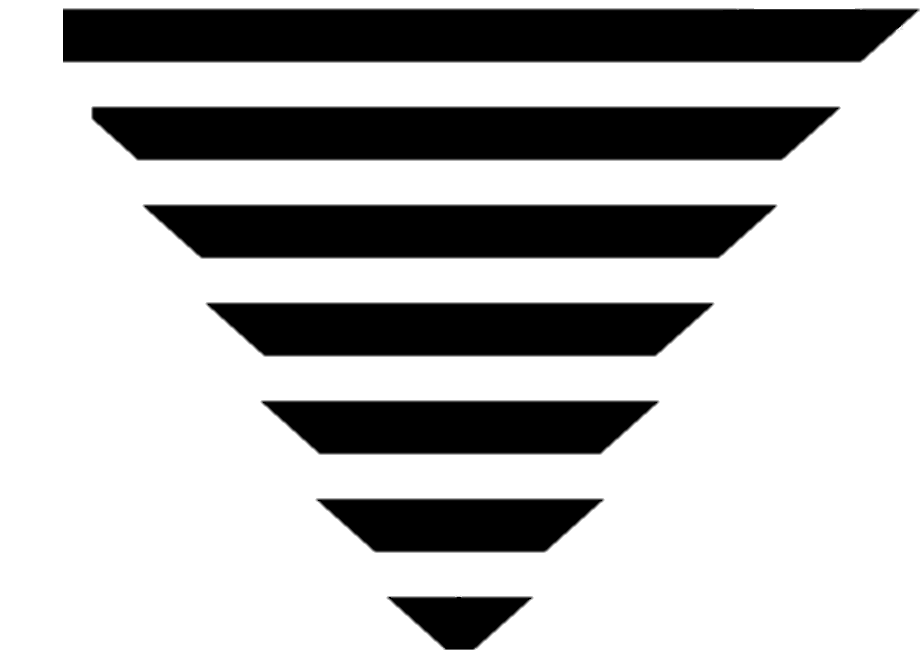 لتكرار أسطوانة حامل الأقلام:
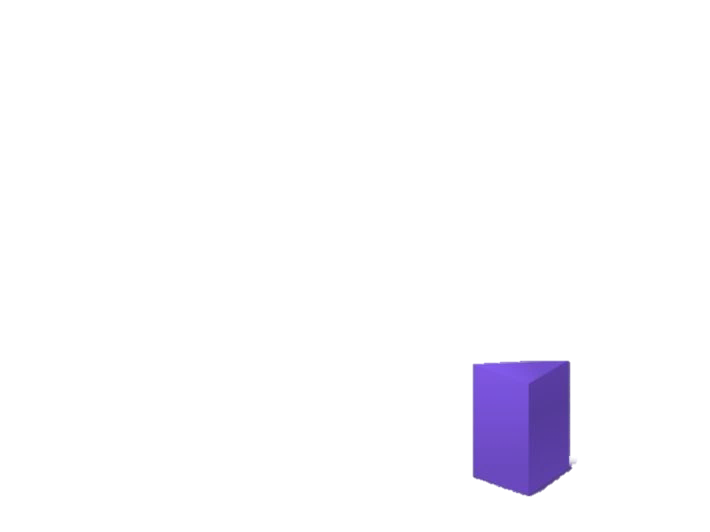 محتوى الدرس
4
1
2
3
5
01 من (أدوات التحرير)، اضغط على (مضاعفة وتكرار).
02 من لوحة خصائص (الأسطوانة)، أختر (غير إلى مفرغ).
03 من الأسطوانة حدد المقبض الأيمن السفلي الأبيض.
04 اضغط على الصندوق الخاص بالعرض واكتب 38.00 مم.
05 اضغط على الصندوق الخاص بالعرض واكتب 38.00 مم.
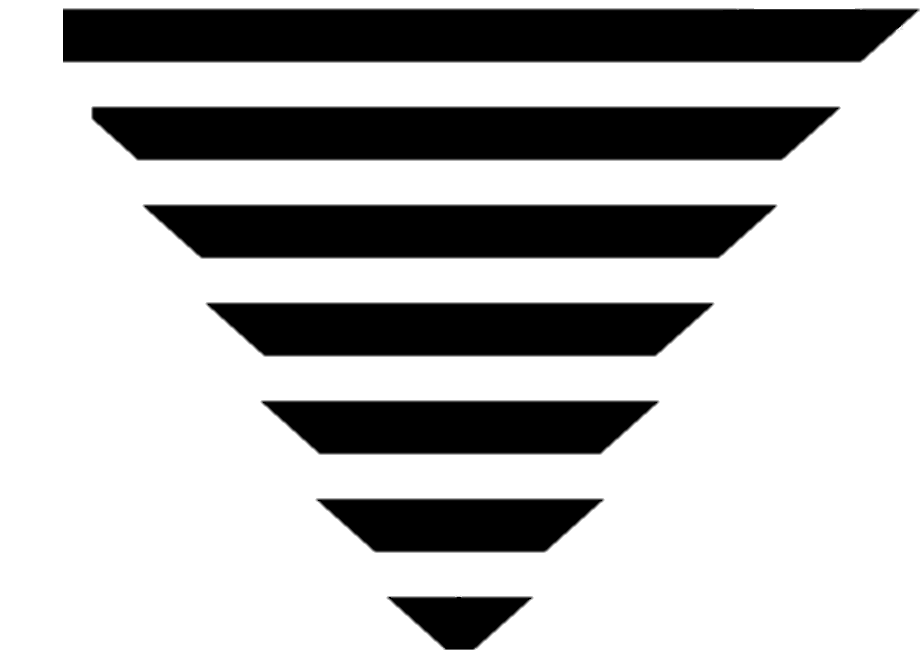 محاذاة الأشكال في مساحة العمل:
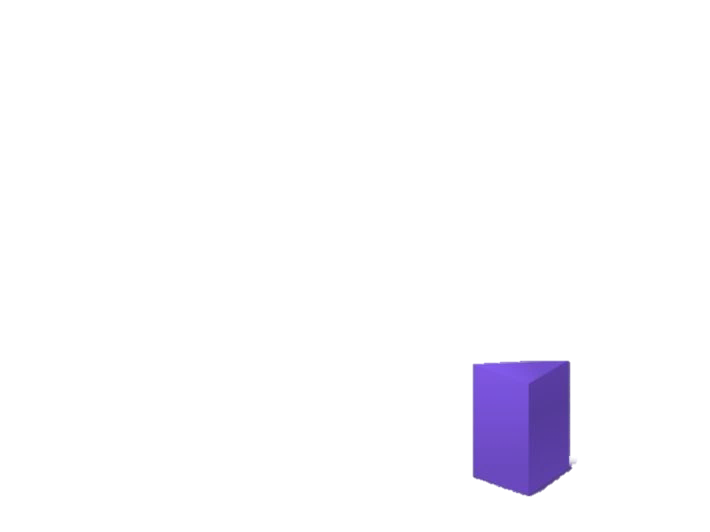 محتوى الدرس
2
1
3
01 أداة المحاذاة.
02 مقبض المحاذاة.
03 ثلاثة أشكال مربعة على خط مستقيم.
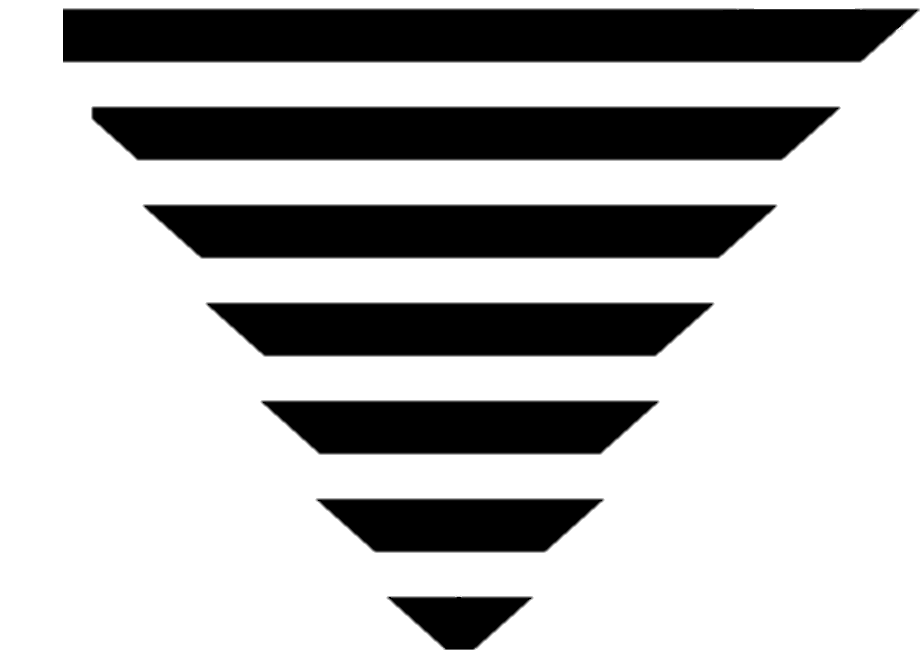 محاذاة الأشكال في مساحة العمل:
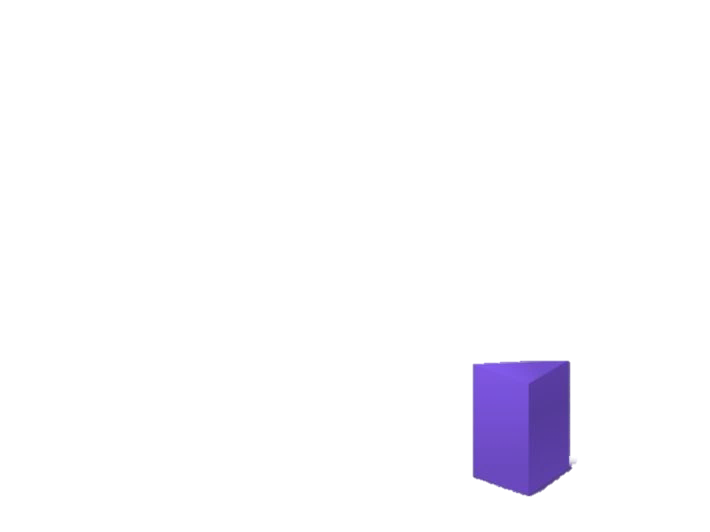 محتوى الدرس
2
1
3
01 أداة المحاذاة.
02 مقبض المحاذاة.
03 ثلاثة أشكال مربعة على خط مستقيم.
لمحاذاة الأسطوانتين:
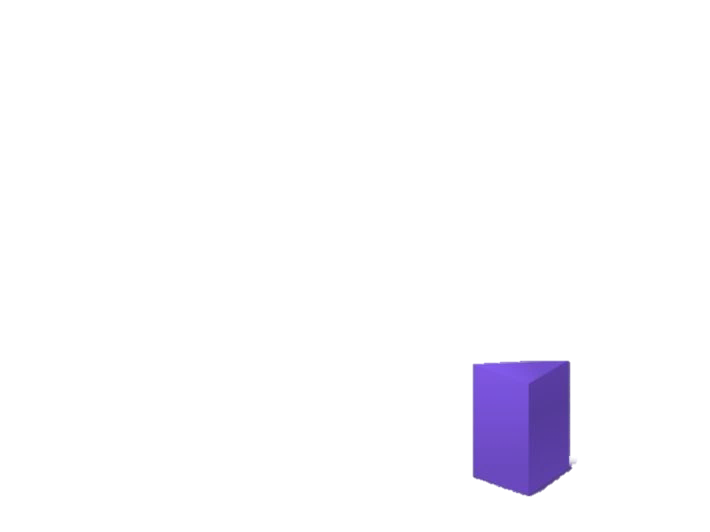 محتوى الدرس
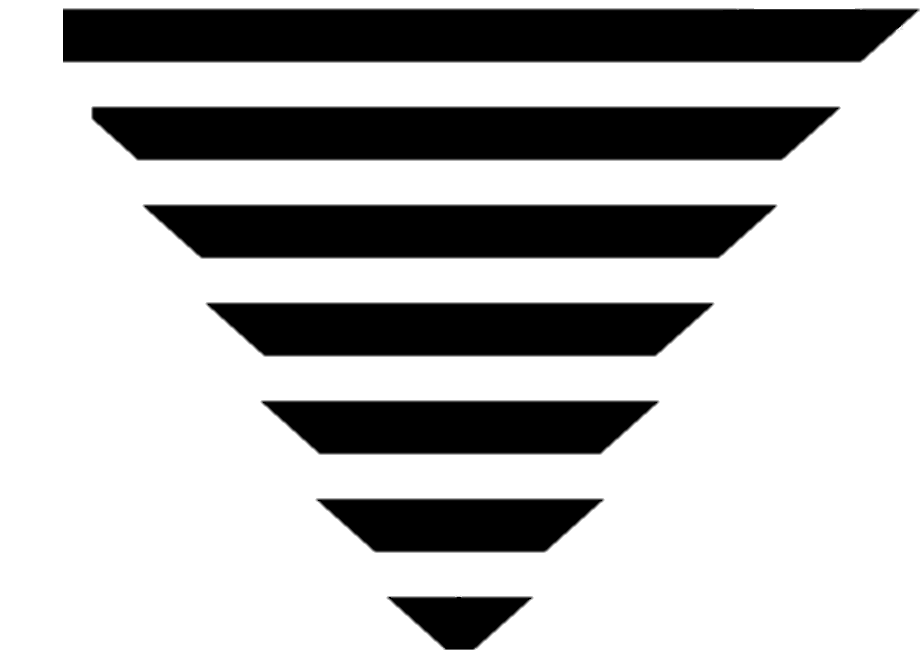 4
1
2
3
5
6
01 حدد الأسطوانتين.
02 من (أدوات تحرير النموذج)، اضغط على (محاذاة).
03 من مقابض محاذاة المحور Z، حدد المنتصف.
04 من مقابض محاذاة المحور X، حدد المنتصف.
05 من مقابض محاذاة المحور Y، حدد المنتصف.
06 من (أدوات تحرير النموذج)، اضغط على (تجميع).
لمحاذاة الأسطوانتين:
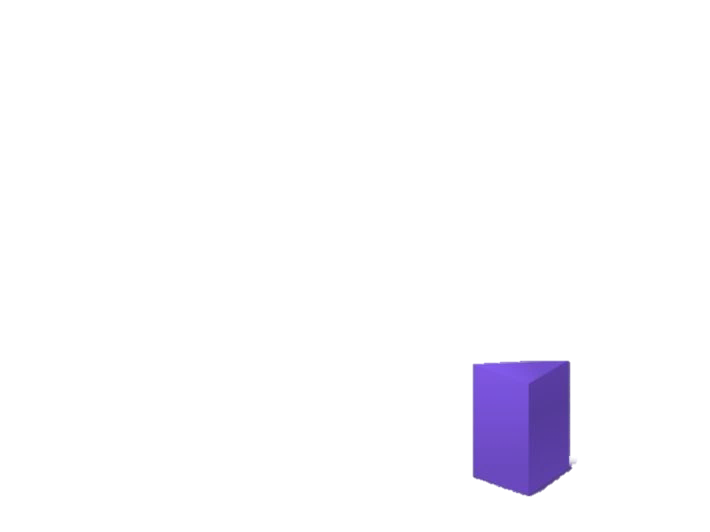 محتوى الدرس
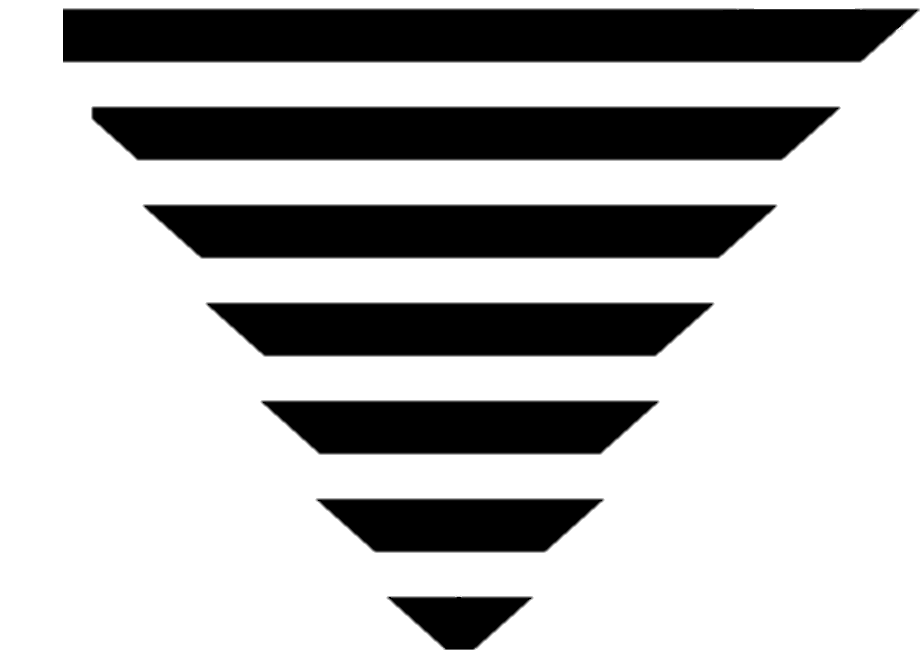 4
1
2
3
5
6
01 حدد الأسطوانتين.
02 من (أدوات تحرير النموذج)، اضغط على (محاذاة).
03 من مقابض محاذاة المحور Z، حدد المنتصف.
04 من مقابض محاذاة المحور X، حدد المنتصف.
05 من مقابض محاذاة المحور Y، حدد المنتصف.
06 من (أدوات تحرير النموذج)، اضغط على (تجميع).
تغيير طريقة عرض الشكل ثلاثي الأبعاد:
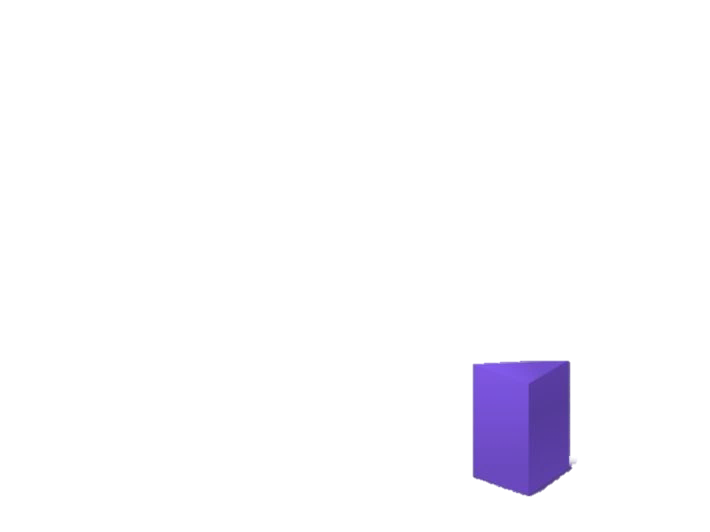 محتوى الدرس
2
1
01 فيوكيوب.
02 العرض من أعلى.
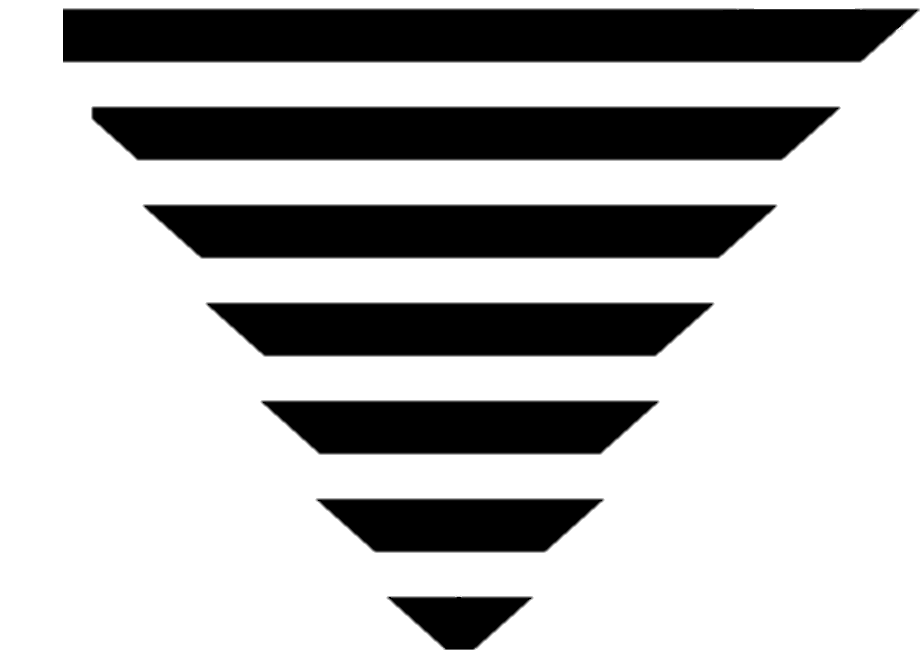 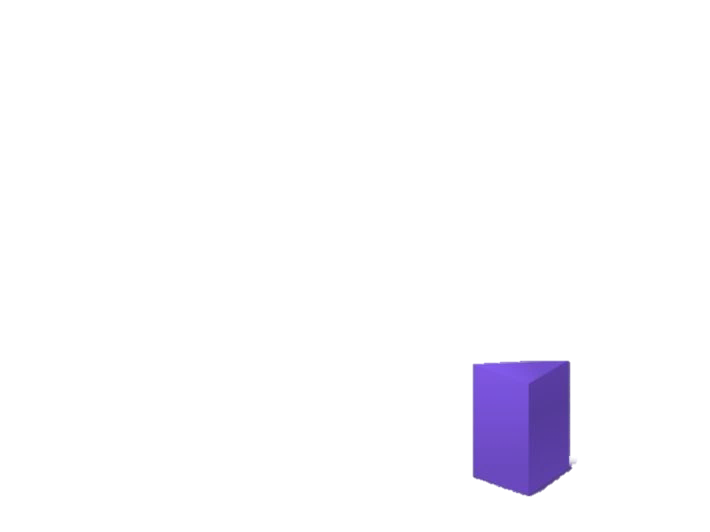 محتوى الدرس
لإضافة صندوق:
1
2
3
4
5
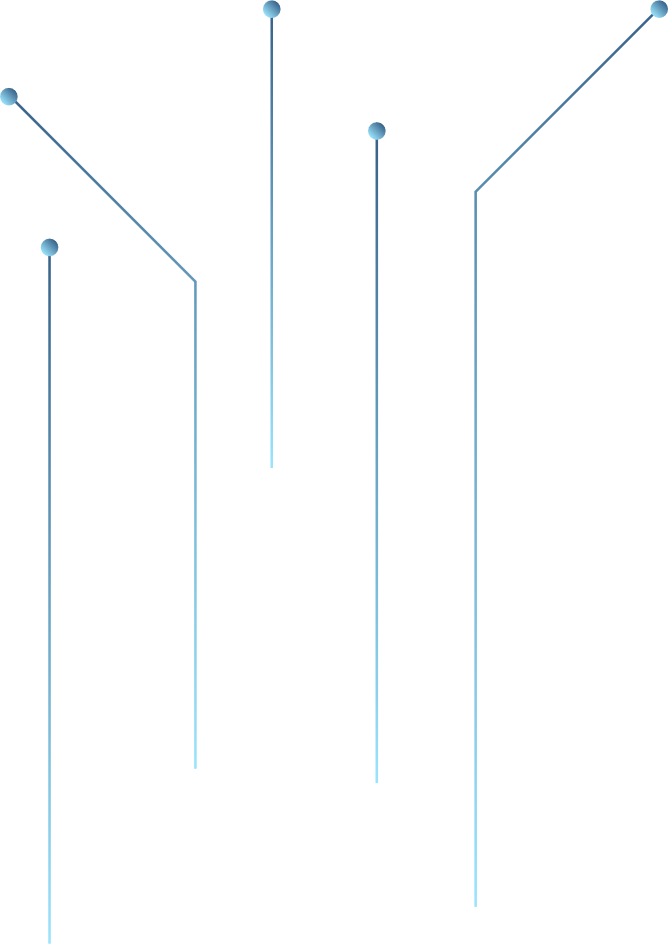 01 من (أدوات الشكل)، حدد (صندوق).
02 اضغط على مساحة العمل لإضافتها.
03 من الصندوق، حدد المقبض الأيمن السفلي الأبيض.
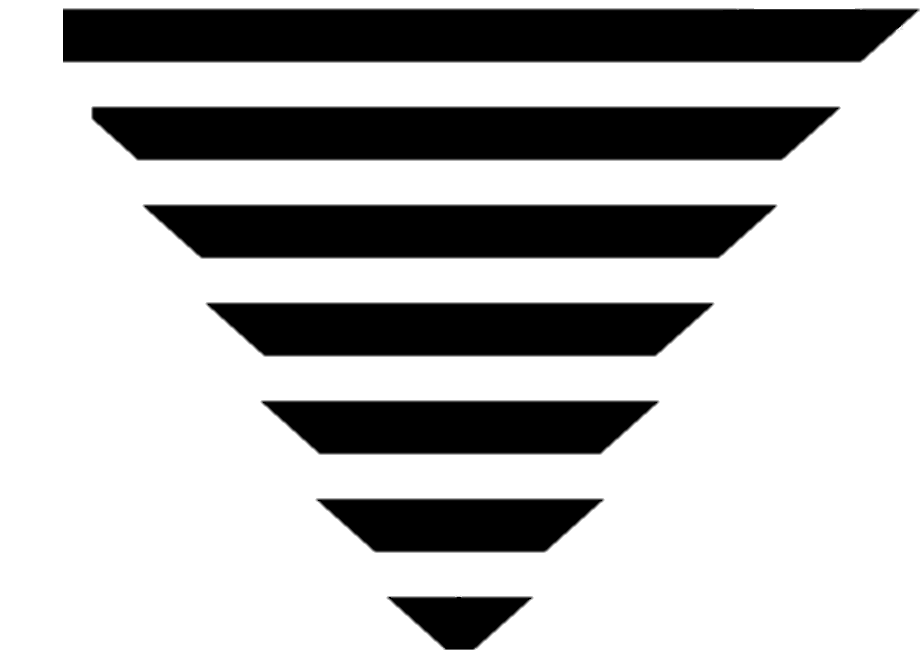 04 اضغط على الصندوق الخاص بالعرض واكتب 40.00 مم.
05اضغط على الصندوق الخاص بالطول واكتب 40.00 مم.
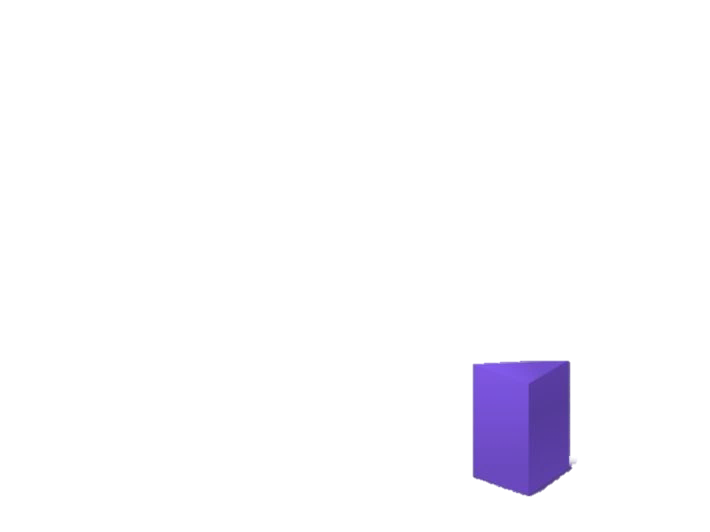 محتوى الدرس
7
8
6
لإضافة صندوق:
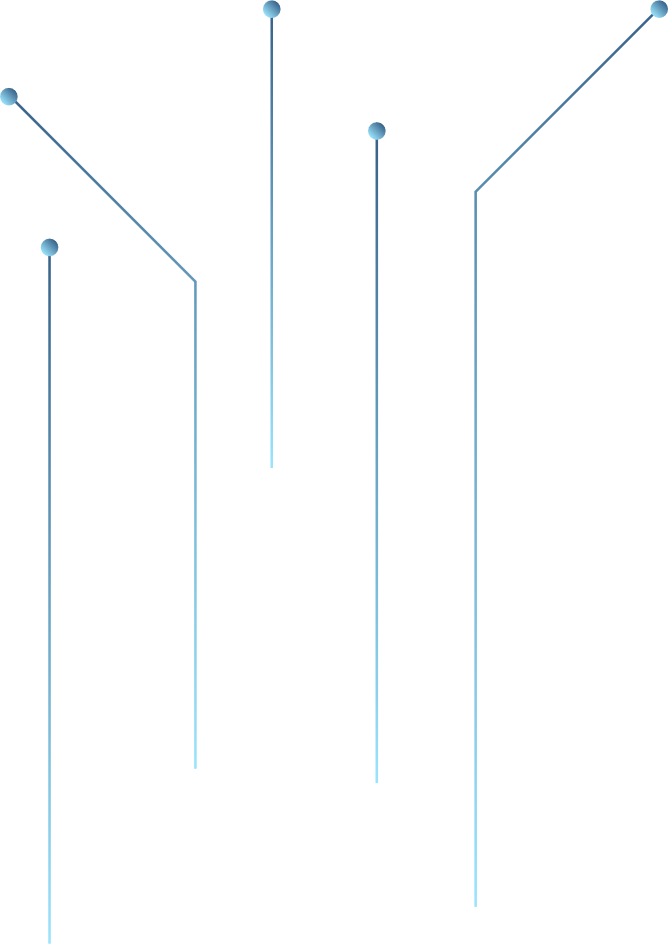 06 من الصندوق حدد المقبض الأبيض للارتفاع.
07 اضغط على الصندوق الخاص بالارتفاع واكتب 30.00 مم.
08 في منتصف الجزء العلوي من الصندوق، اضغط على المقبض السهمي واسحبه للأعلى بمقدار 2.00 مم.
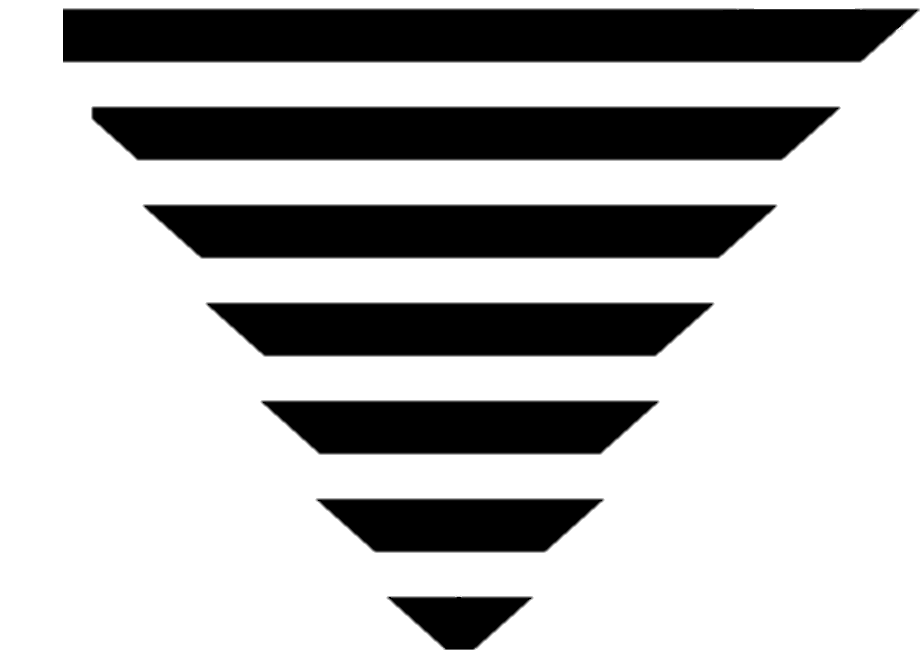 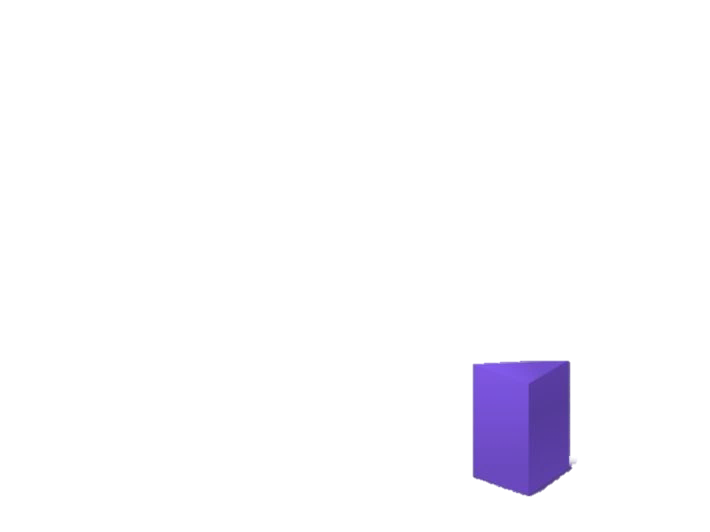 محتوى الدرس
لمضاعفة لصندوق:
4
1
2
3
5
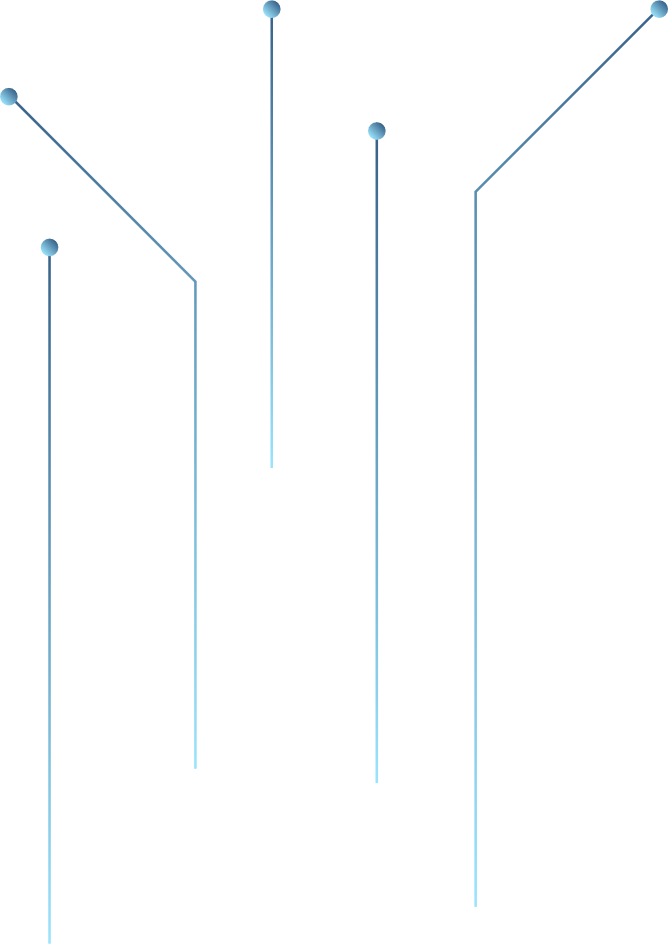 01 من (أدوات التحرير)، حدد (مضاعفة وتكرار).
02 من لوحة الخصائص في (الصندوق)، حدد (تغير إلى مفرغ).
03 من الصندوق، حدد المقبض الأيمن السفلي الأبيض.
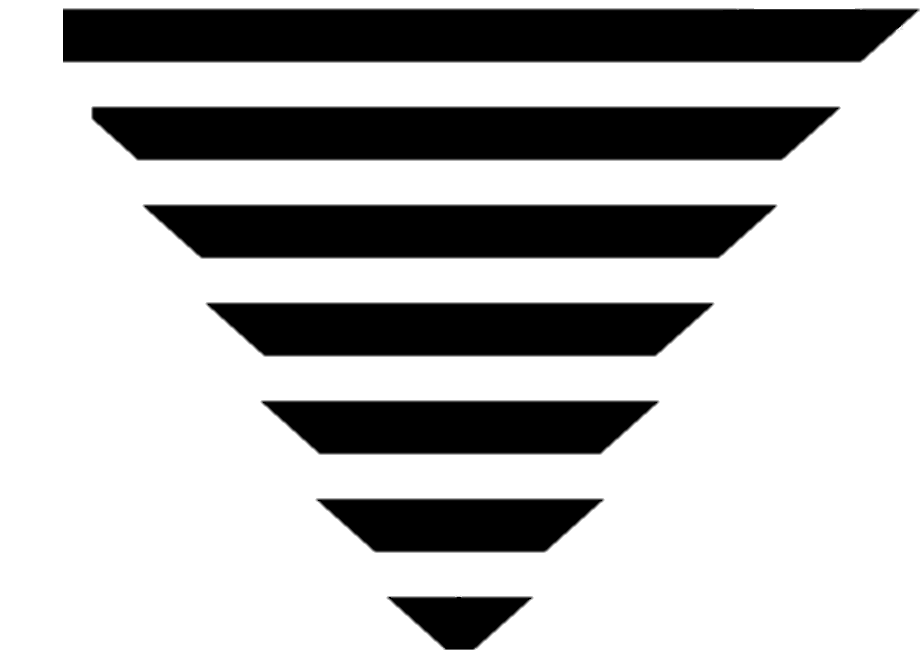 04 اضغط على الصندوق الخاص بالعرض واكتب 38.00 مم.
05 اضغط على الصندوق الخاص بالطول واكتب 38.00 مم.
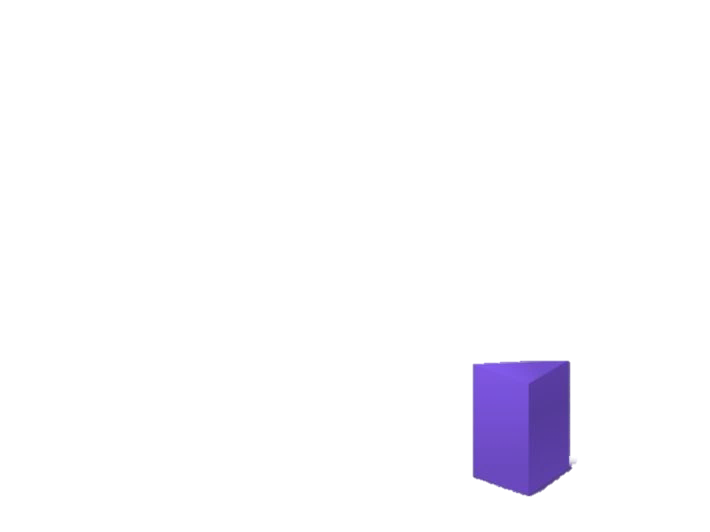 محتوى الدرس
4
1
2
3
5
لمحاذاة لصندوق:
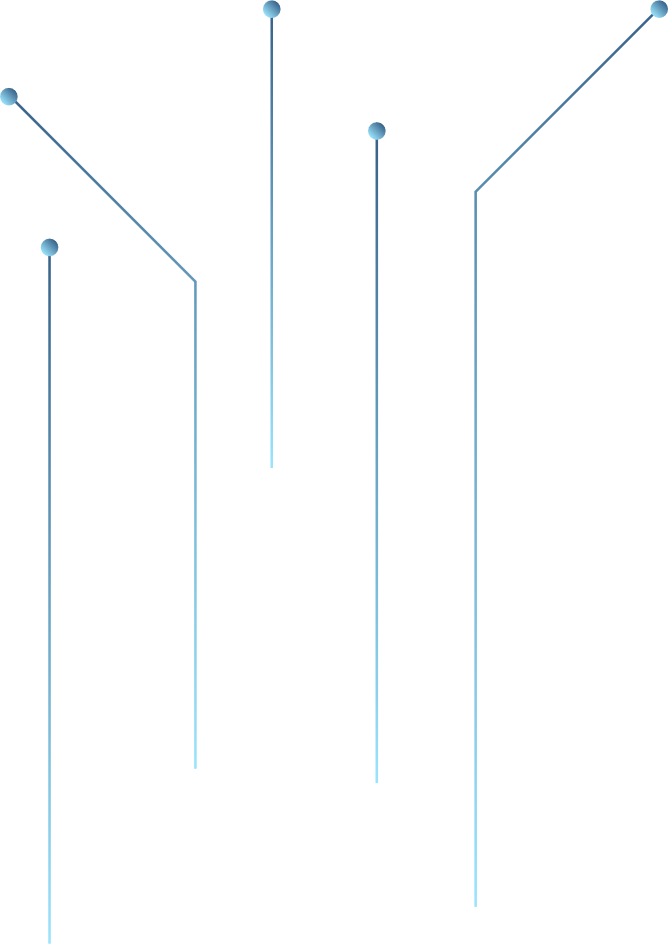 01 حدد الصندوقين.
02 من (أدوات تحرير النموذج)، اضغط على (تغير إلى مفرغ).
03 من مقابض محاذاة المحور X، حدد المنتصف.
04 من مقابض محاذاة المحور Y، حدد المنتصف.
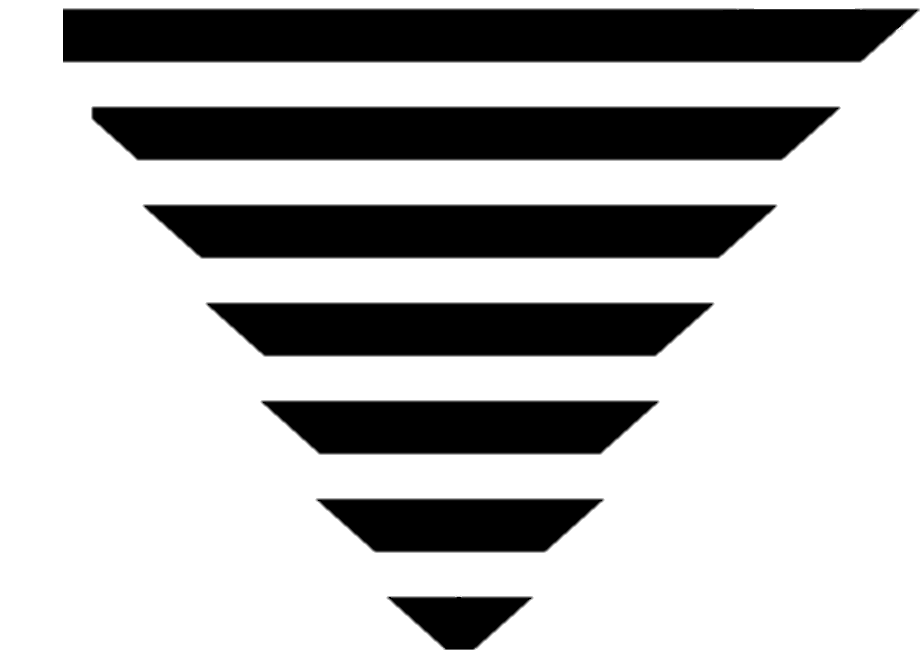 05 من (أدوات تحرير النموذج)، اضغط على (تجميع).
شارك مع مجموعتك ..
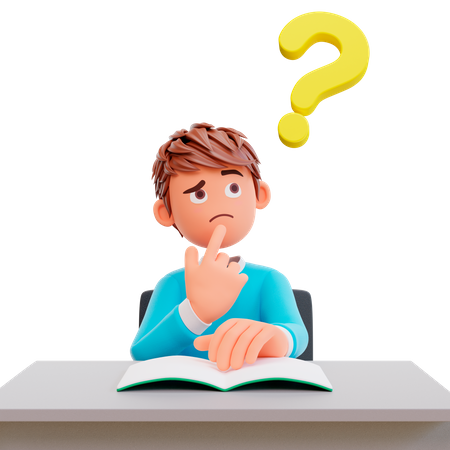 ما الفرق 
بين استخدام "Solid"
واستخدام " Hole"؟
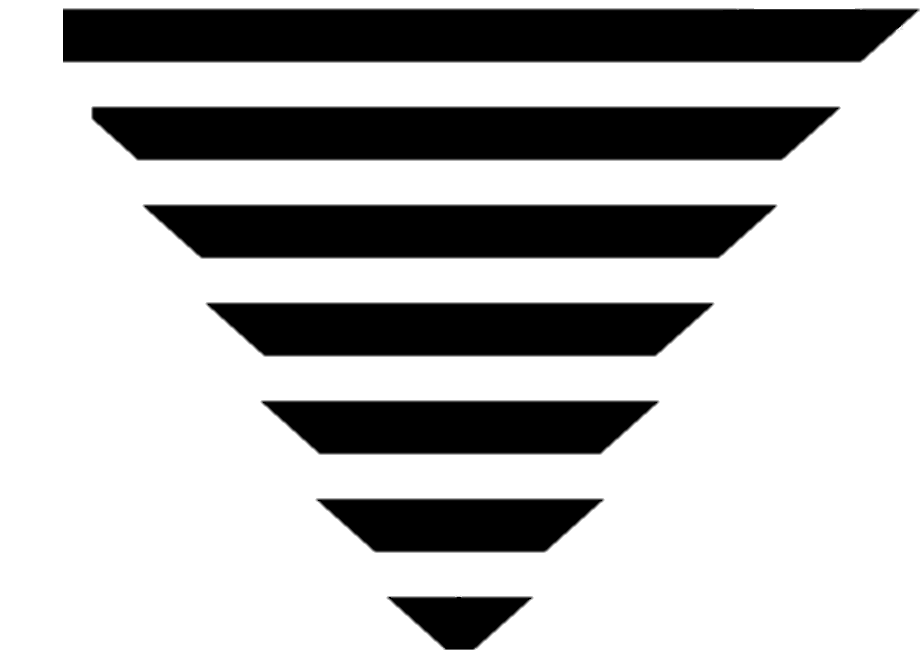 الواجب المنزلي
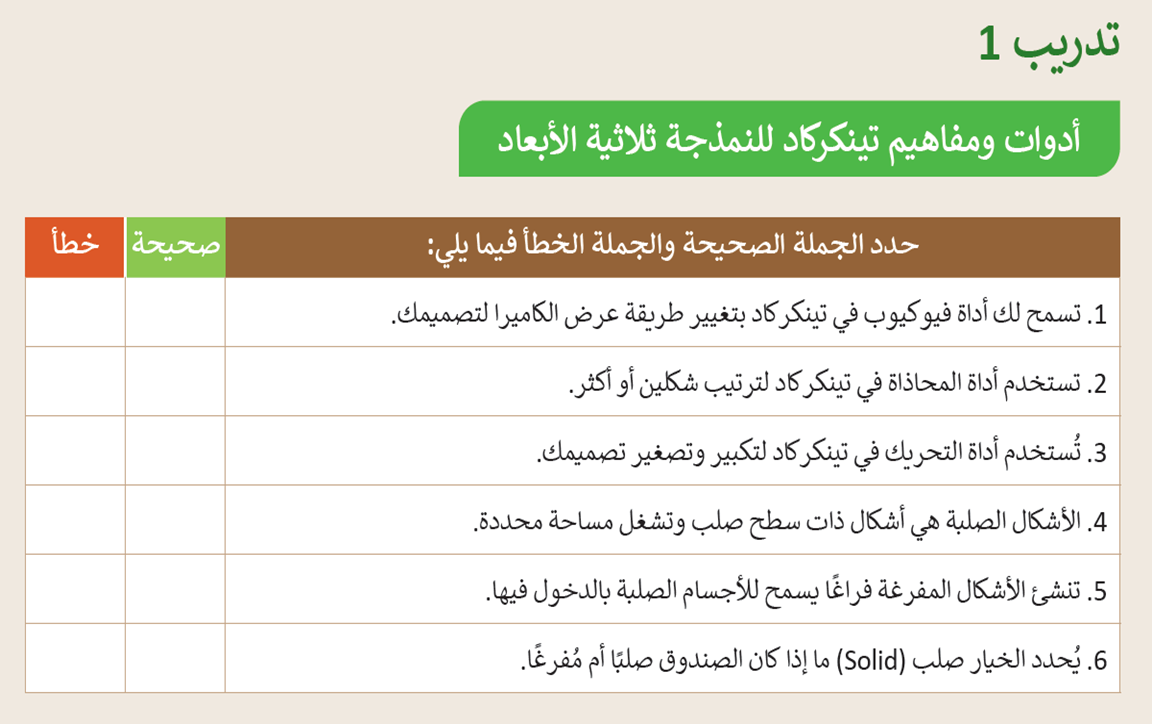 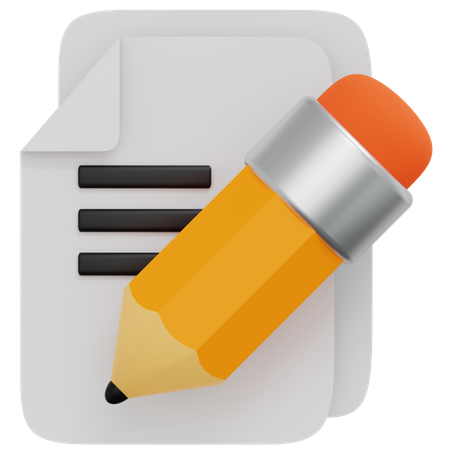 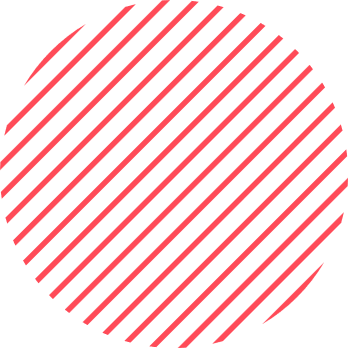 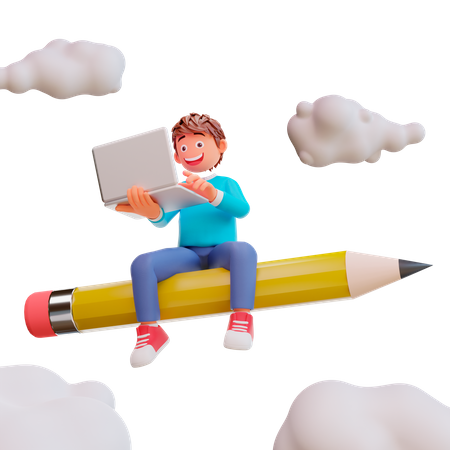 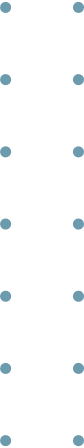 نهاية درسنا اليوم ..
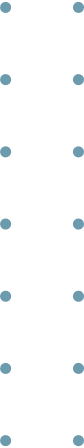 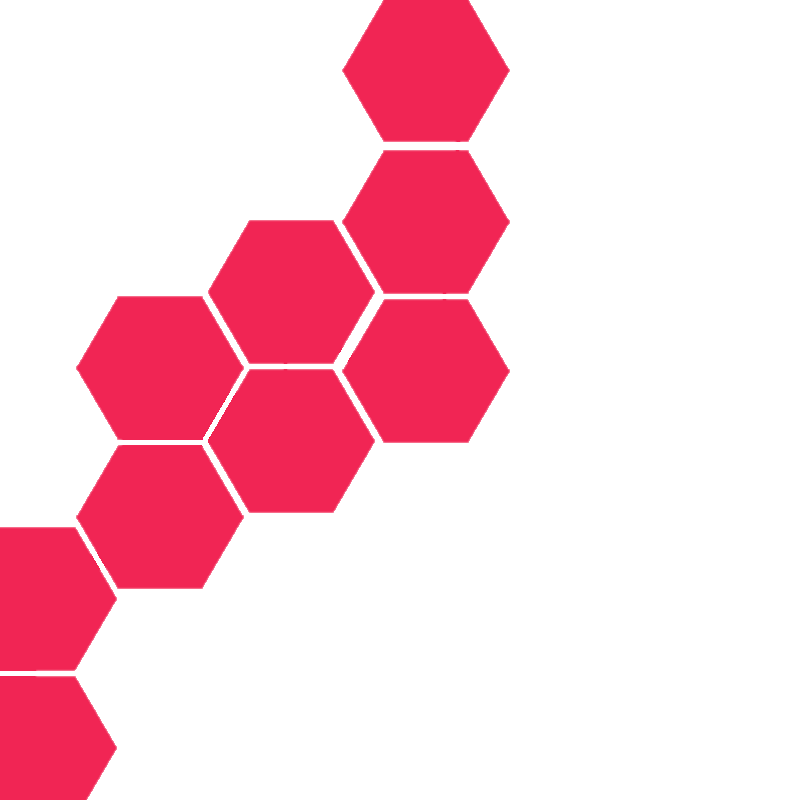 مراجعة الحصة السابقة
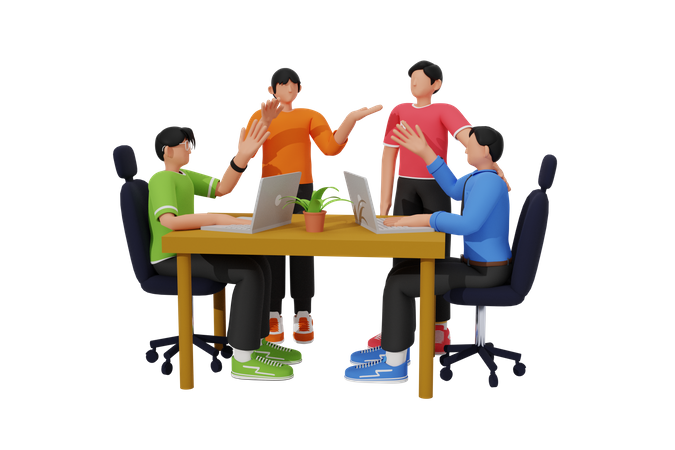 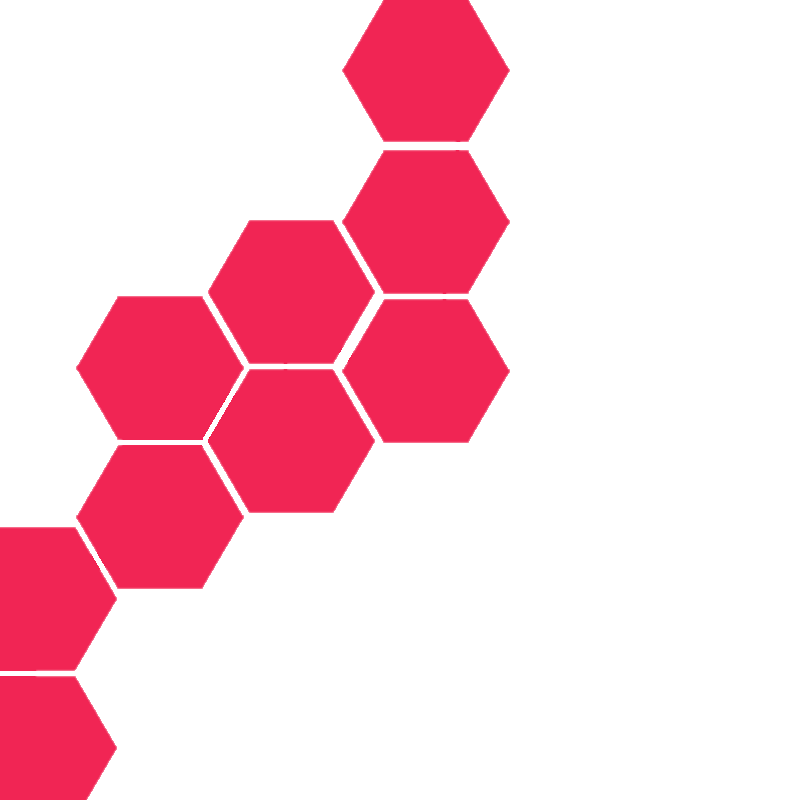 بيانات الوحدة
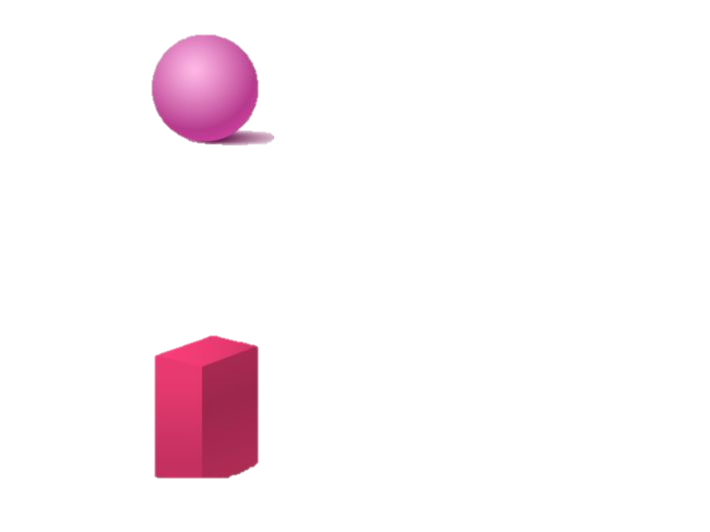 عنوان الدرس
صفحات الكتاب
رقم الدرس
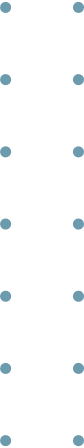 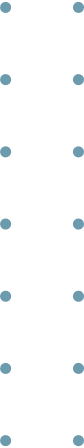 معالجة الأشكال ثلاثية الأبعاد
من الصفحة 36 الى 55
الدرس الثاني – 3
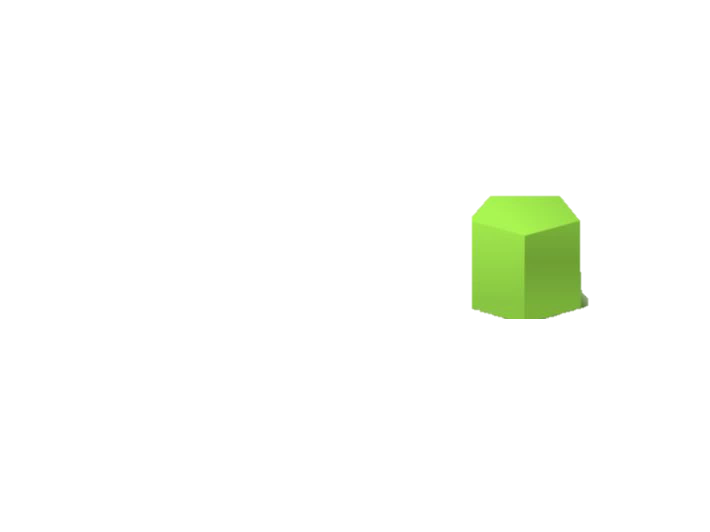 محتوى الدرس
4
1
2
3
5
لإضافة wedge (وتد):
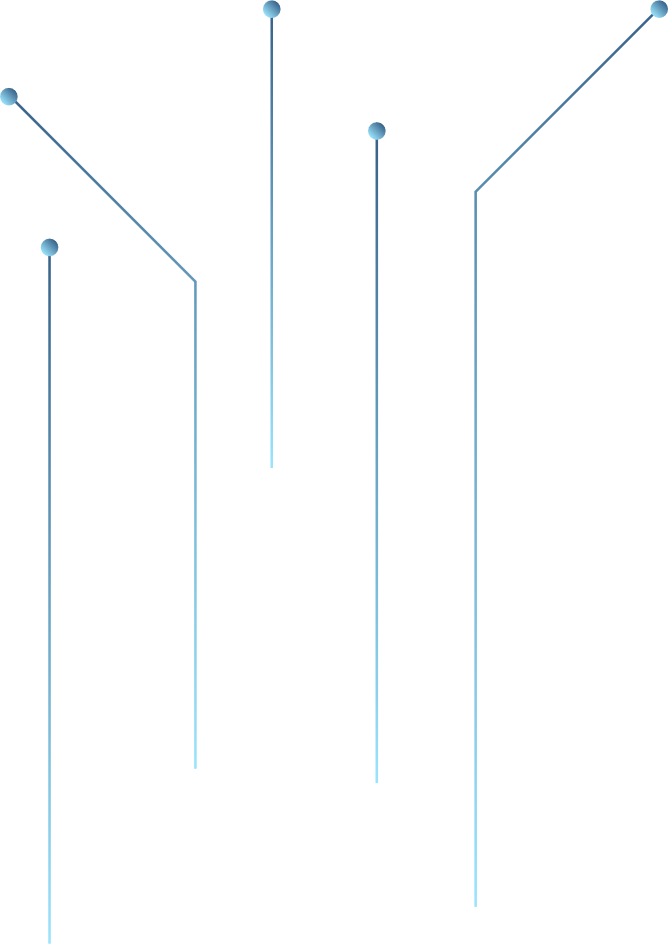 01 من (أدوات الشكل)، اضغط على (وتد).
02 اضغط على مساحة العمل لإضافته.
03 من وتد، حدد المقبض الأيمن السفلي الأبيض.
04 اضغط على الصندوق الخاص بالطول واكتب 30.00 مم.
05 اضغط على المقبض الذي على شكل سهم واسحبه لأعلى بمقدار2.00 مم.
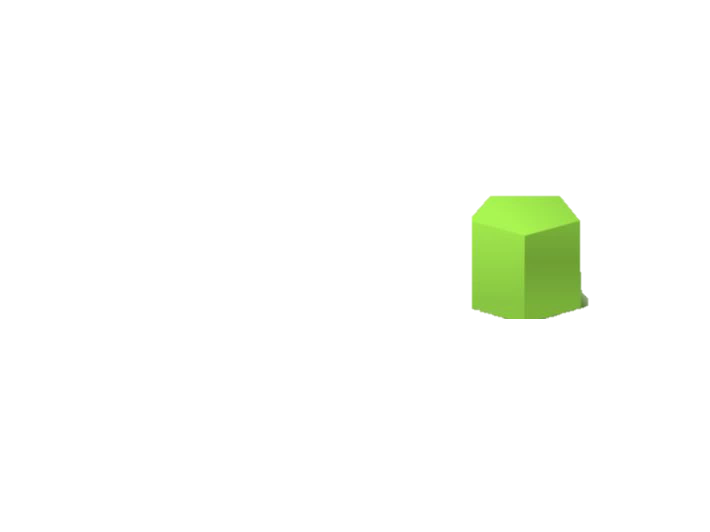 محتوى الدرس
لاستدارة ومضاعفة الوتد:
4
1
2
3
5
6
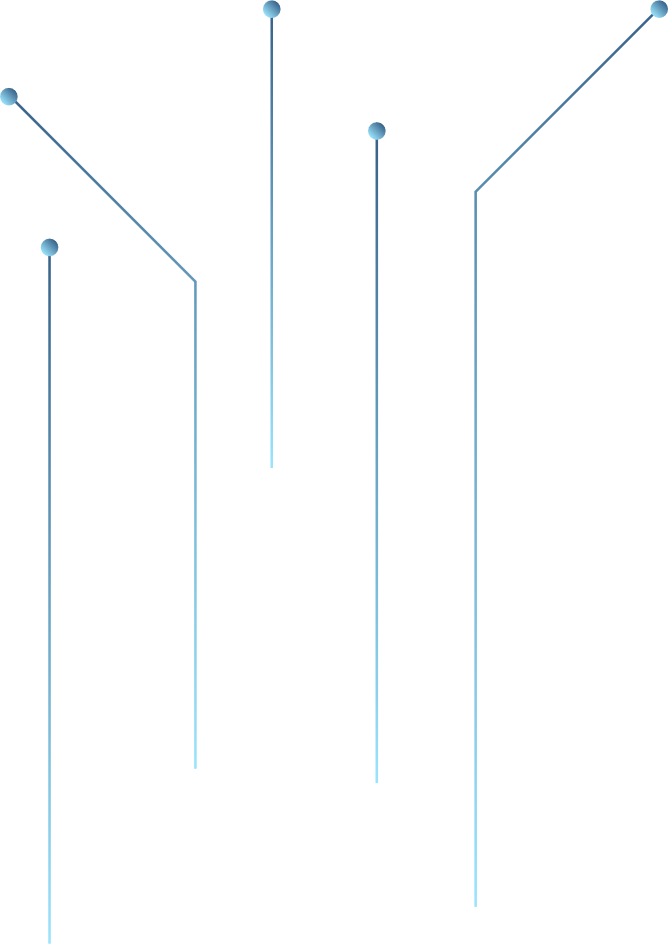 01 اضغط على صندوق الخاص بالدرجات واكتب 180 ثم اضغط على ENTER.
02 من (أدوات التحرير)، اضغط على (مضاعفة وتكرار).
03 من لوحة خصائص (وتد)، حدد (تحويل إلى مفرغ).
04 من (وتد)، حدد المقبض الأيمن السفلي الأبيض.
05 اضغط على الصندوق الخاص بالعرض واكتب 18.00 مم.
06 اضغط على الصندوق الخاص بالطوال واكتب 28.00 مم.
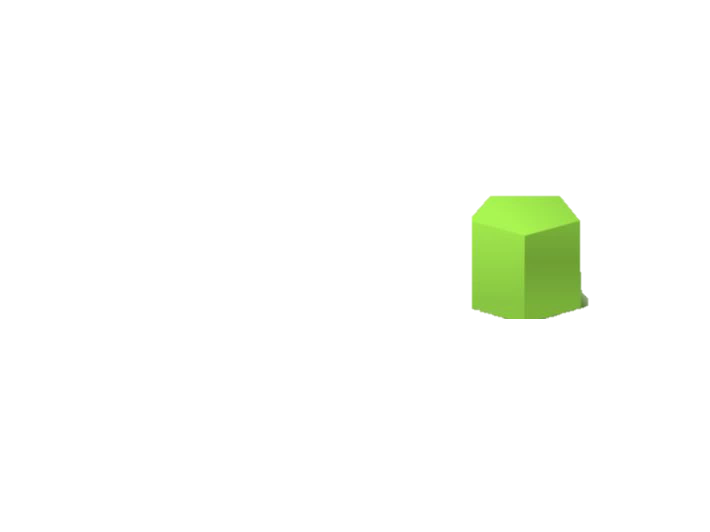 محتوى الدرس
4
1
2
3
5
لمحاذاة الوتد:
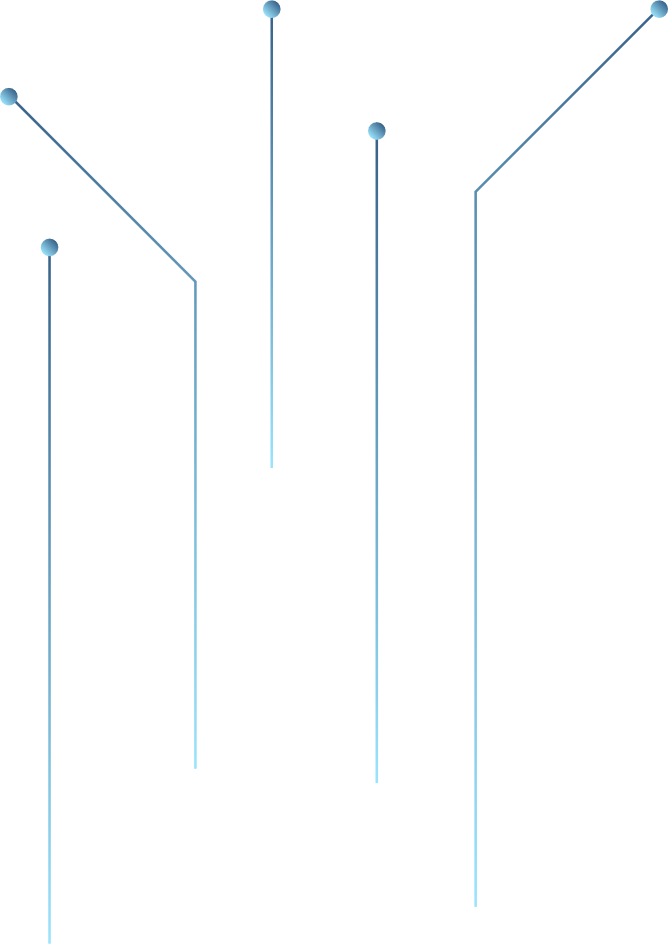 01 حدد كلا الوتدين.
02 من (أدوات تحرير النموذج)، اضغط على (محاذاة).
03 من مقابض محاذاة المحور X، حدد المنتصف.
04 من مقابض محاذاة المحور Y، حدد المنتصف.
05 من (أدوات تحرير النموذج)، اضغط على (تجميع).
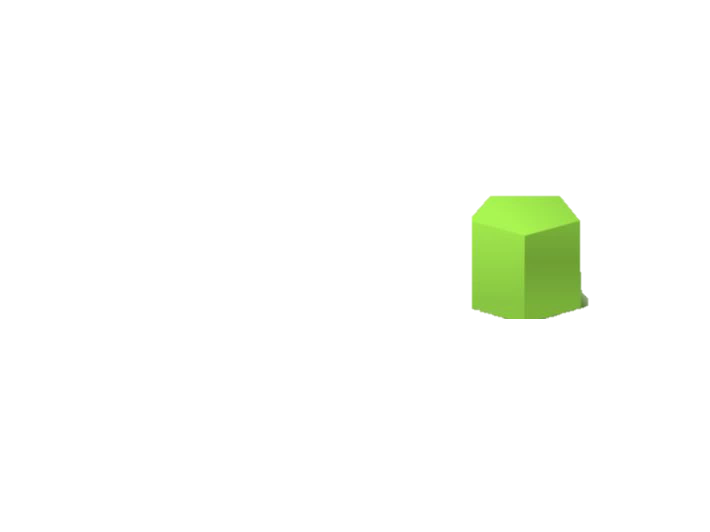 محتوى الدرس
1
2
3
لتغيير اللون:
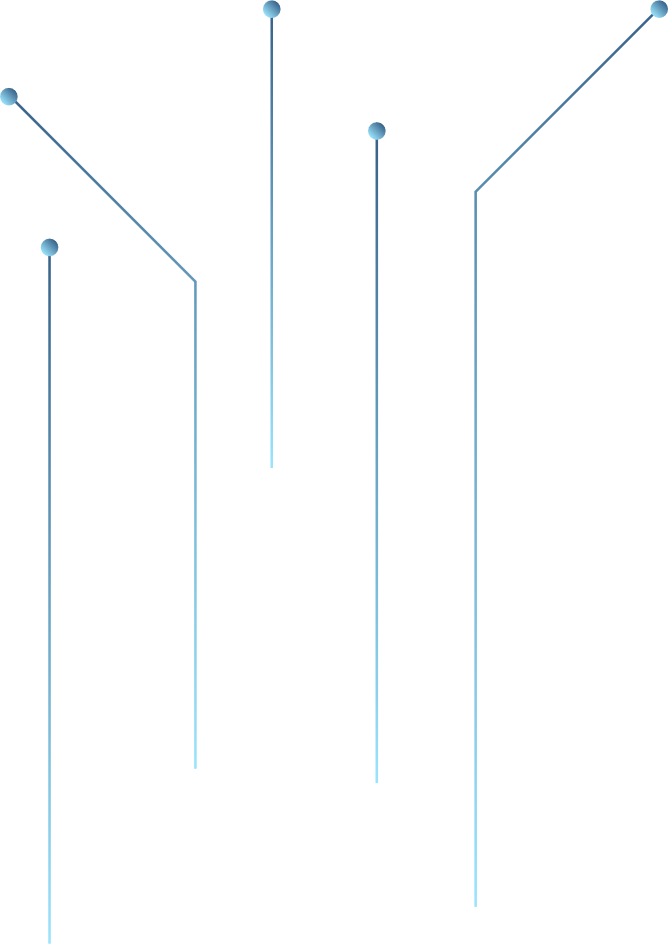 01 حدد الأشكال الأربعة.
02 من (لوحة الخصائص) الخاصة ب(الأشكال)، حدد (غير اللون)،و (اجعله صلبا).
03 من فئة (الإعدادات السابقة)، اختر اللون الأزرق كما الصورة.
شارك مع مجموعتك ..
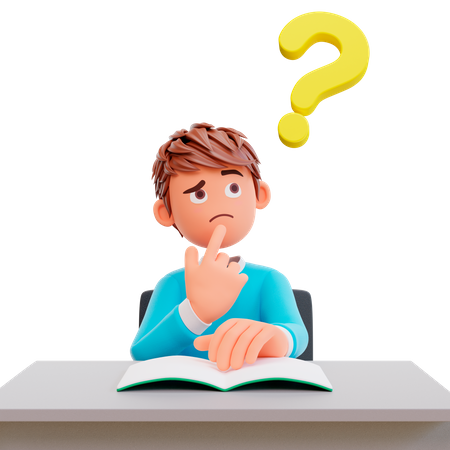 كيف نغير
 لون التصميم؟
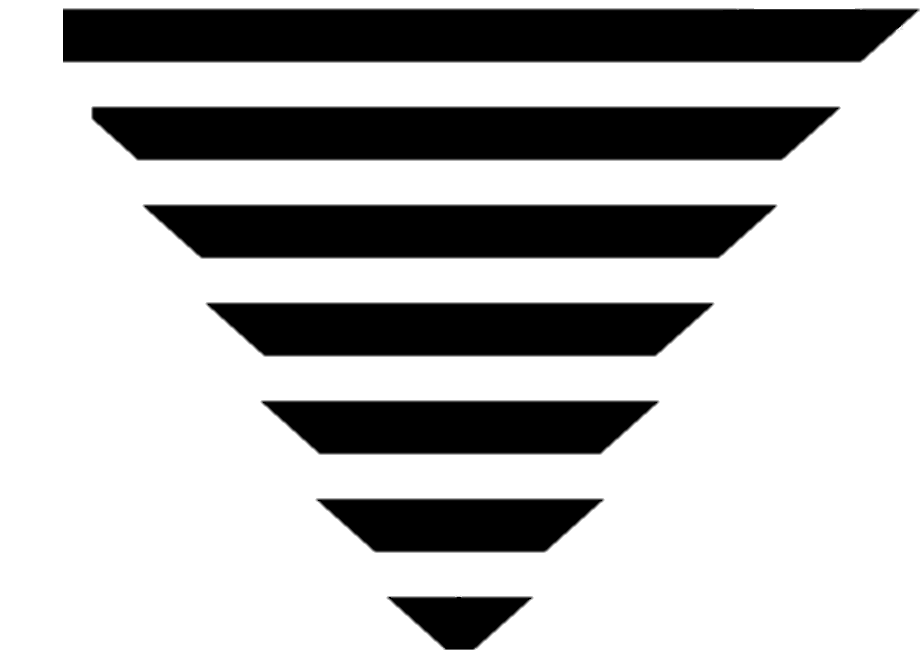 الواجب المنزلي
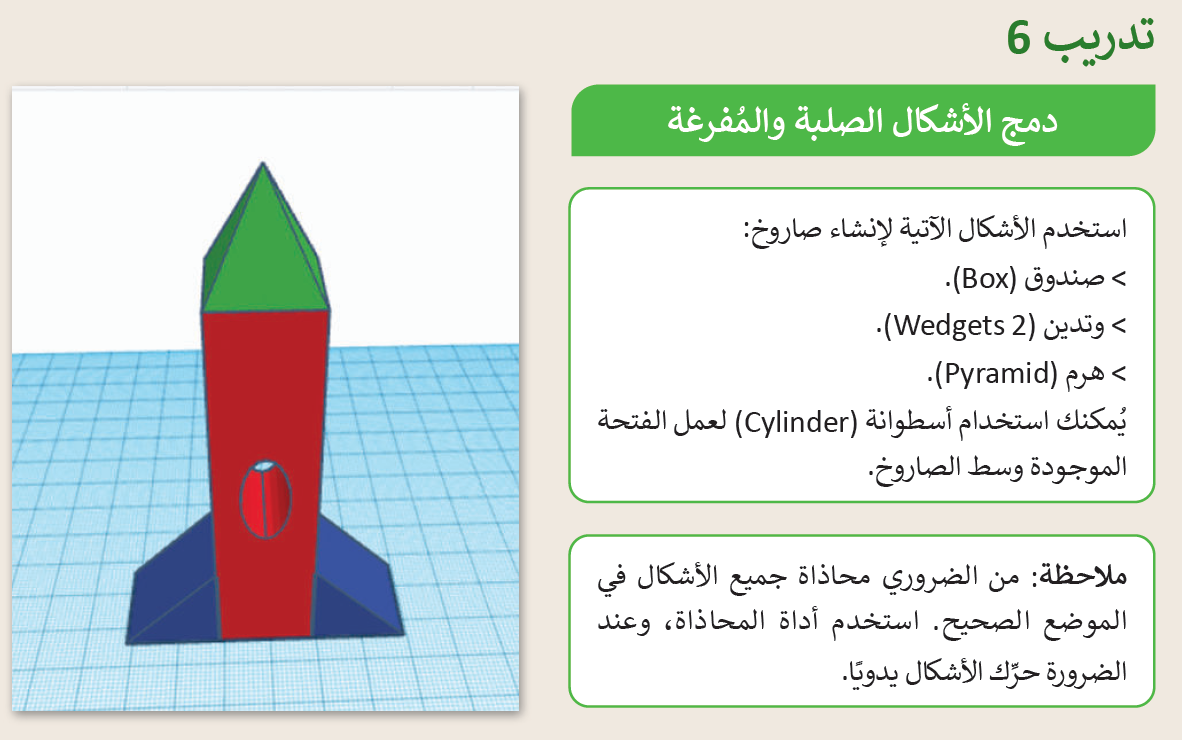 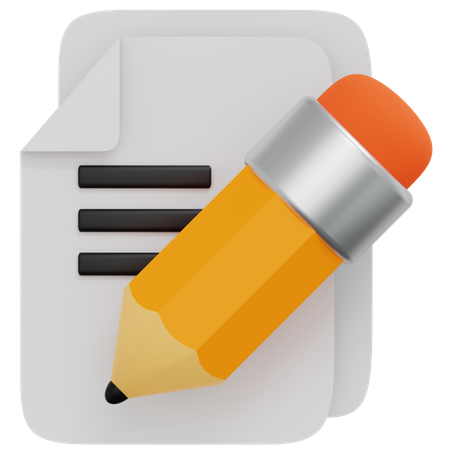 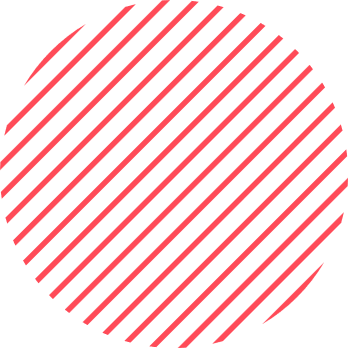 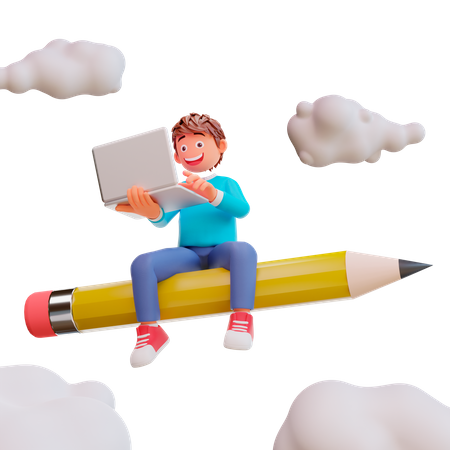 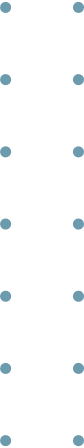 نهاية درسنا اليوم ..
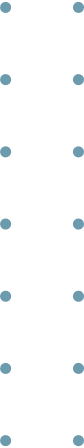